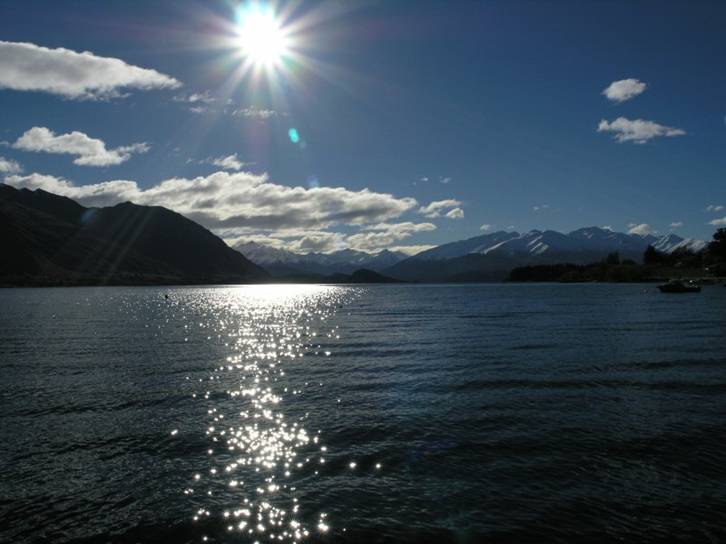 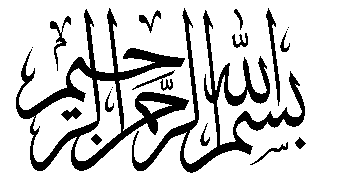 1
بسم الله الرحمن الرحیم
خانواده سوالات باز پاسخ1397/3/10
مجید شفیعیان دکتر
2
تاریخچه
تا قبل از اواسط قرن نوزدهم
فردریک کلی 1928
سوالات کوته پاسخ، دانشکده پزشکی اتریش، اصلاح
کاهش احتمال حدس و تقلب
اواخر دهه 1960،سوالات تشریحی تغییر یافته
برد ممیزی کالج سلطنتی انگلستان، هوچکین و ناکس
دانشگاه نیوکاسل 1978،توانایی استدلال،حل مساله
3
ویژگی
نظر شخصی مصحح، ارزیابی، نمره دهی
شیوه نگارش،سازماندهی و نحوه ارائه مطالب
خلاقیت، نوآوری،درک، حل مساله
اصل هم راستایی ساختاری، اهداف آموزشی
محتوا،روش های تدریس،شیوه ارزیابی
پیامد مورد انتظار آموزشی، تاثیر آموزشی آزمون
4
5
انواع سوالات باز پاسخ
سوال تشریحی گسترده پاسخ،سطوح بالای حیطه شناختی
سوال تشریحی محدود پاسخ، ویژگی محتوی
سوال تشریحی تغییر یافته،توانایی حل مساله
سناریو، مورد بالینی، مرحله به مرحله
ارتباط بین علوم پایه و بالینی
6
انواع سوالات باز پاسخ
سوال یادآوری آزاد،پیش آزمون،یادآوری مطالب بعد آموزش
شبیه سازی های نوشتاری،تصمییم گیری بالینی
پروژه، مجموعه فعالیت های پی در پی، هدف دار
7
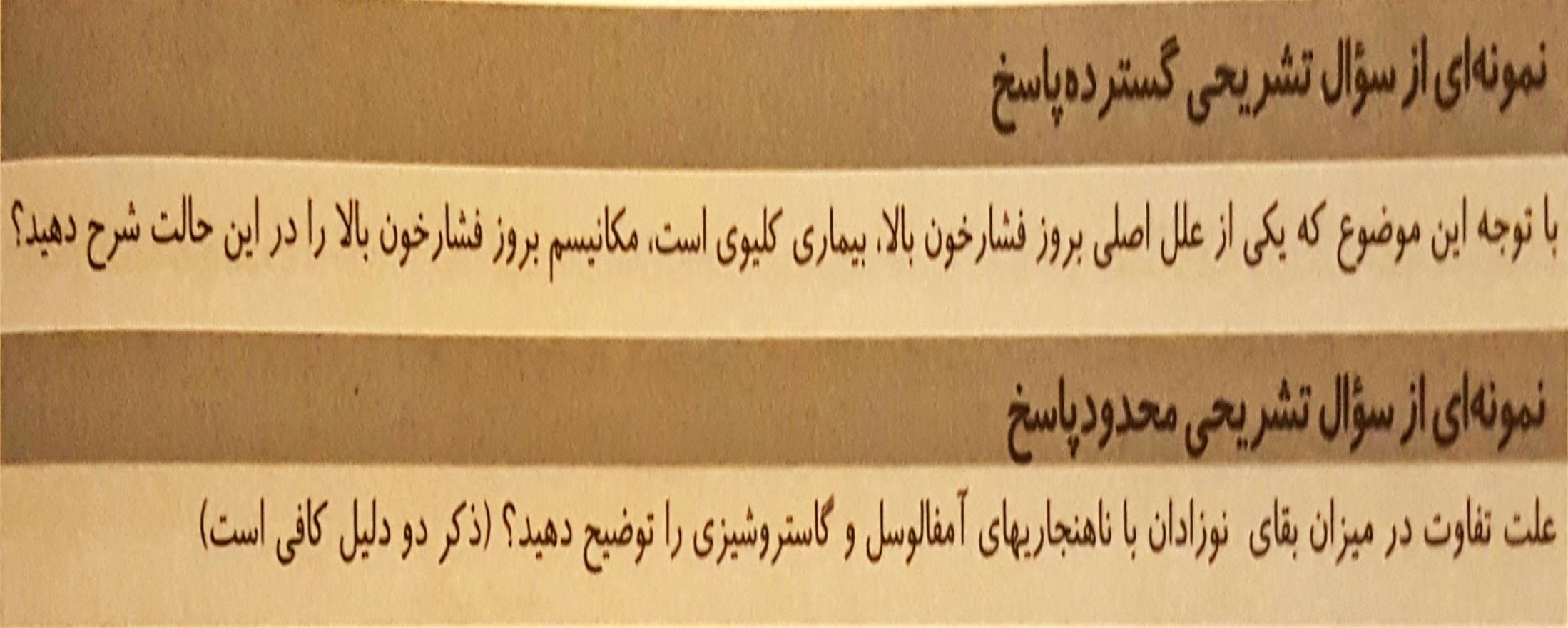 8
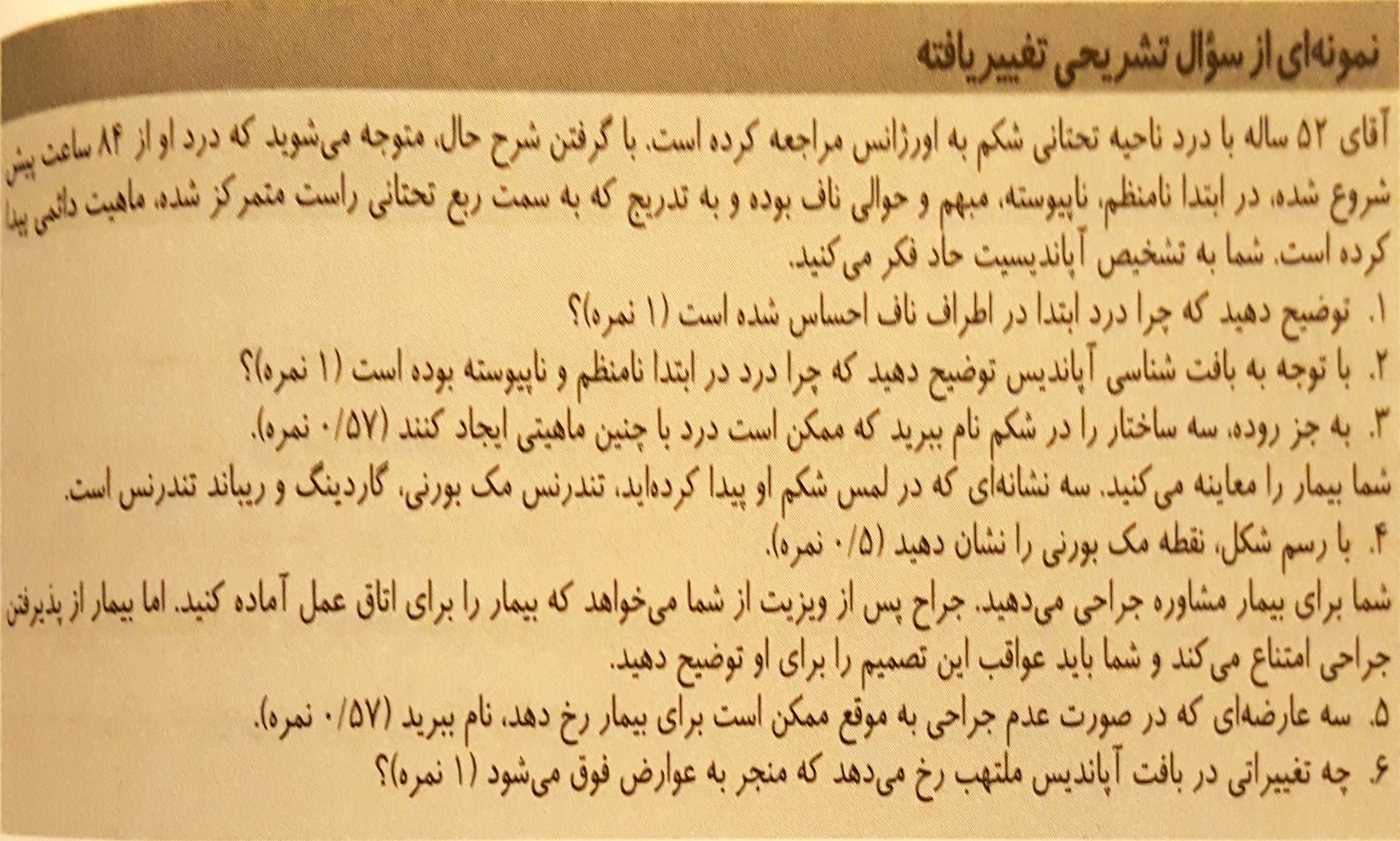 9
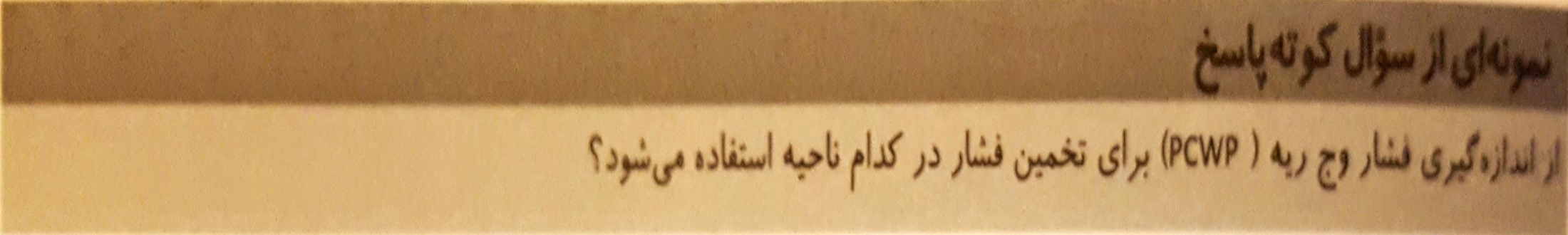 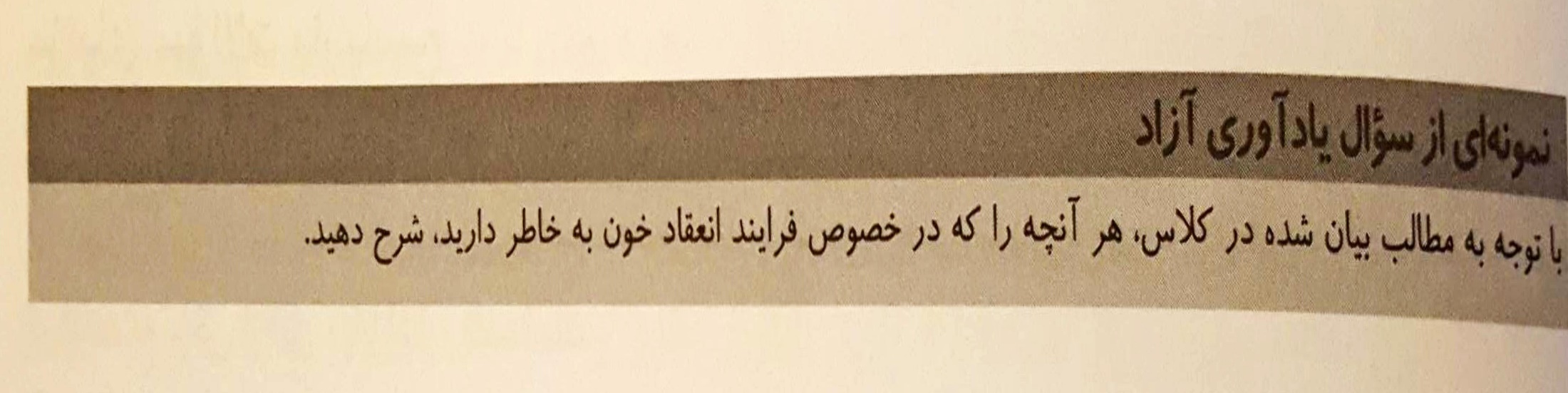 10
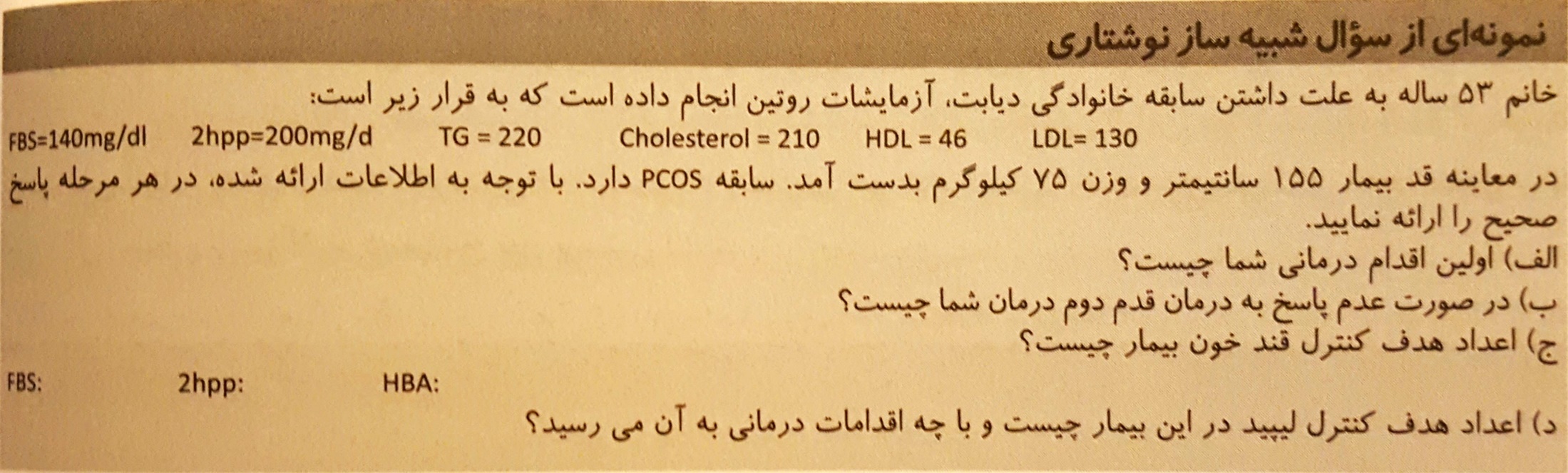 11
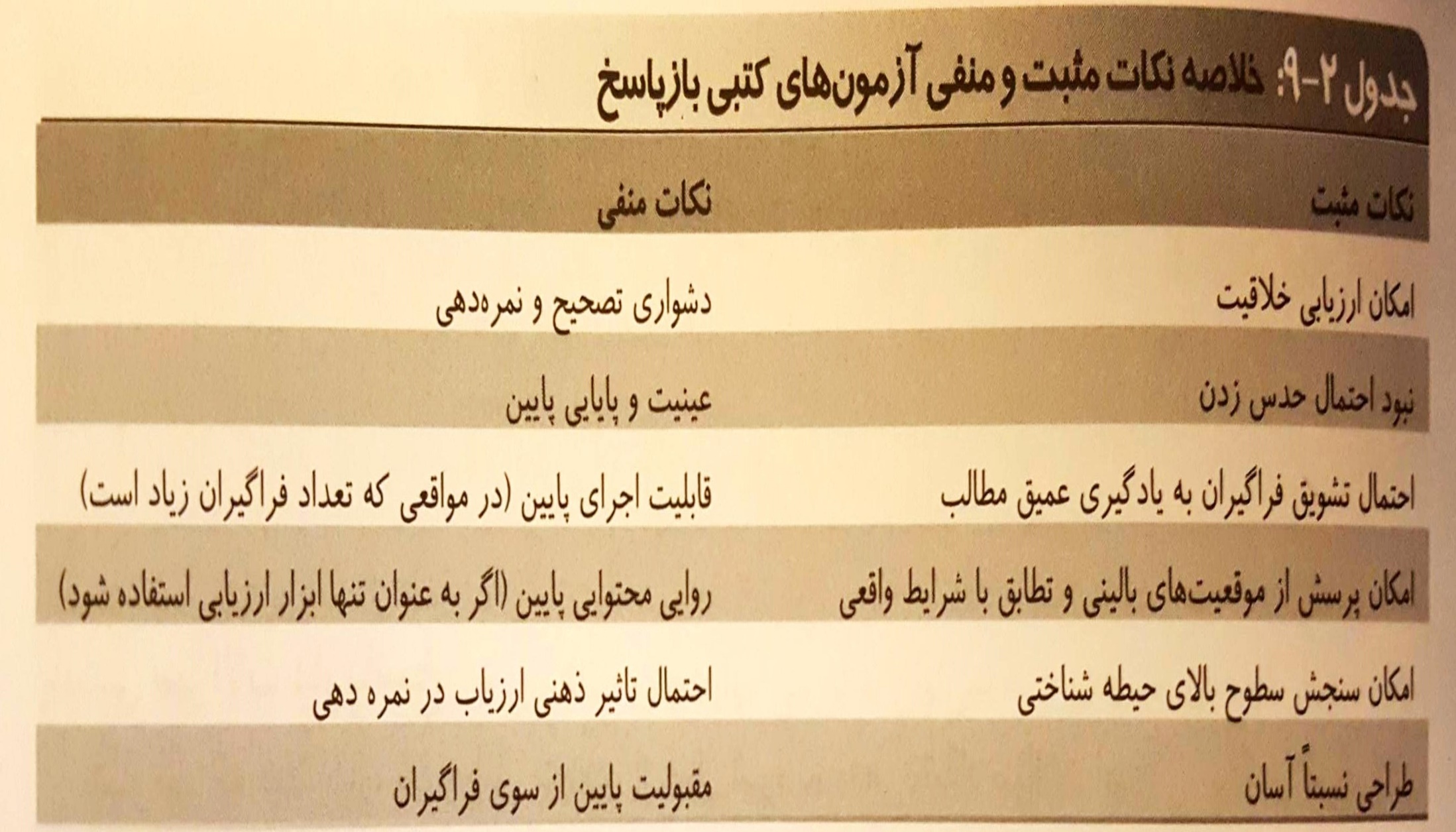 12
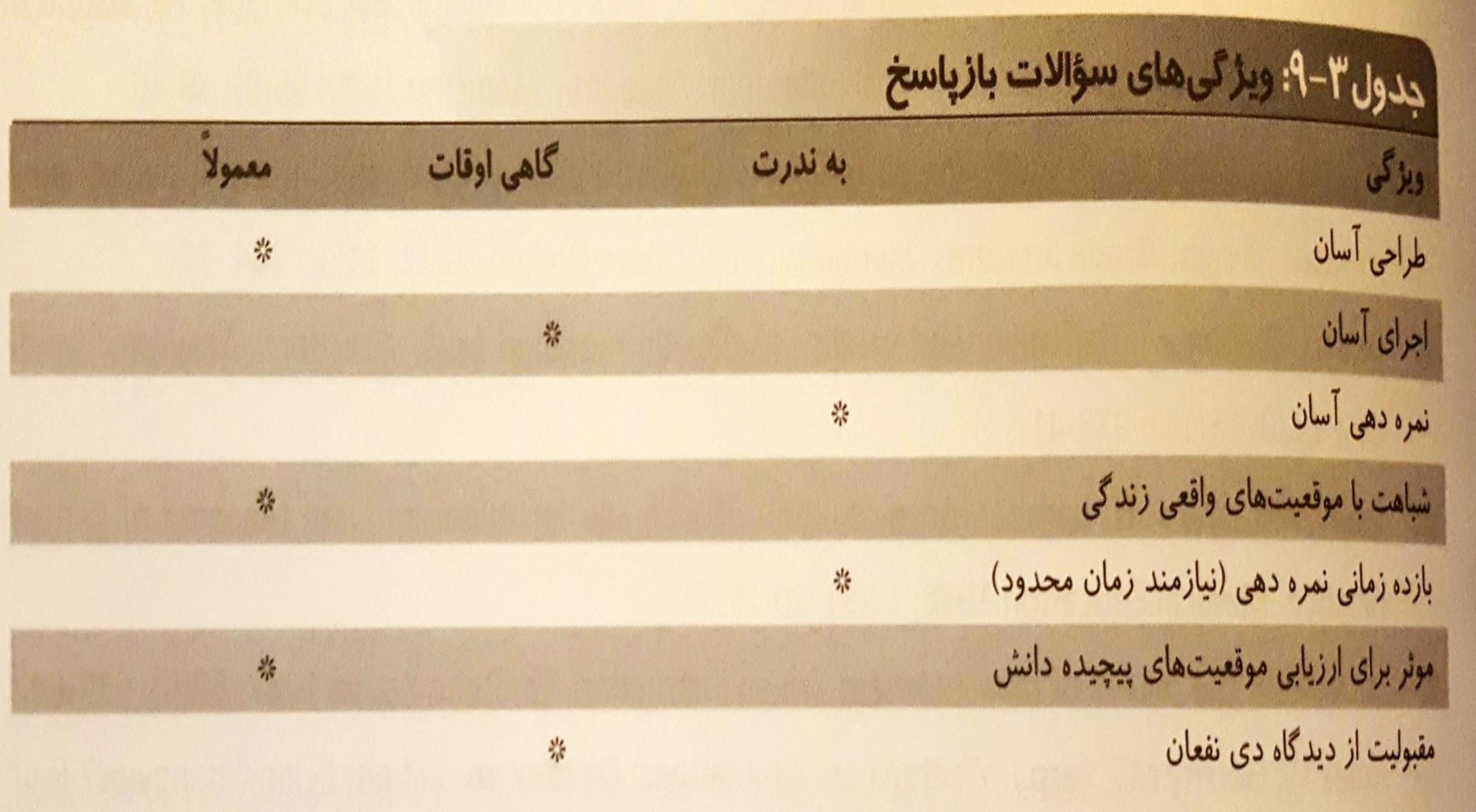 13
ساختار سوالات تشریحی
قدرت فهم مطالب
درک عمیق محتوی درس
پردازش پاسخ ها
طبقات بالای حیطه شناختی
فرآیند فکری عمیق و سیستماتیک(پاسخ دهی)
کوته پاسخ(دانسته های آزمودنی ها تا سطح کاربرد حیطه شناختی)
14
تعریف
آزمون کتبی
تولید پاسخ توسط آزمودنی
 پاسخ معمولا بیش از یک جمله
 جواب منحصر به فرد و الگوی پاسخ دهی مشخص
ارزیابی صحت و کیفیت پاسخ توسط فرد ماهر و متخصص
استالینکر 1951
15
معیار ها
تولید و ارائه پاسخ توسط آزمودنی
ارائه استباط و درک از سوال توسط آزمودنی
ارائه پاسخ صحیح به اشکال گوناگون
قضاوت ذهنی برای تعیین صحت و کیفیت پاسخ
16
انتخاب دقیق محتوی مورد سنجش
طراحی ساختارمند سوالات تشریحی
تاثیر بر پایایی آزمون
17
مثال
هفت گام در اتخاذ تصمیمات اخلاق پزشکی را لیست کنید.
عدم نیاز به درک عمیق
یادآوری ساده
ارائه پاسخ در قالب یک عبارت
عدم امکان ارائه پاسخ های خلاقانه
ارزیابی و نمره دهی توسط فرد معمولی
18
انواع سوالات تشریحی
میزان اختیار و آزادی عمل آزمودنی در ارائه پاسخ
گسترده پاسخ( اختیار کامل در میزان پاسخ و مدت زمان)
محدود پاسخ( محدودیت برای حجم پاسخ)
19
گسترده پاسخ
ارائه پاسخ به نحوی منطقی و خلاقانه 
ترکیب اطلاعات و دانسته های موجود
ترکیب و ارزشیابی در تاکسونومی بلوم
طرز تفکر، سبک نگارش،نتیجه گیری منطقی از دانسته ها
20
انتقاد
تاثیر سبک نگارش، سبک و شیوه ارائه مطلب، دست خط
جدا از سطح سواد آزمودنی
تجانس روش ارزیابی با هدف آموزشی
سنجش توانمندی بخشی از هدف آموزشی
افزایش خطای نمره دهی
21
مثال گسترده پاسخ
مکانیسم افزایش قند خون را متعاقب کاهش سطح انسولین در خون شرح دهید؟
22
محدود پاسخ
محدودیت برای ارائه پاسخ توسط آزمودنی 
کلماتی خاص در صورت سوال( تعداد پاراگراف یا کلمات)
ارائه دستورالعمل
ارائه پاسخ در قالب مشخص
کاهش خلاقیت
سهولت در تصحیح
هماهنگ تر شده شیوه نمره دهی
23
مثال محدود پاسخ
کاهش کلسیم خارج سلولی موجب ایجاد تنش و انقباضات عضلانی می شود.علت این امر را در یک پاراگراف توضیح دهید.

تفاوت آگنوزی و آفازی نوع اسمی را توضیح دهید(لطفا پاسخ خود را در نیمی از صفحه بنویسد)
24
ضرورت و کاربرد سوالات تشریحی
ارزیابی توانایی درک و تفکر در موضوع مورد نظر
سنجش توانایی نگارش و سازمان دهی مطالب
25
مثال تشریحی
استنتاج و استدلال آزمودنی در مواجهه با موضوعات پیچیده
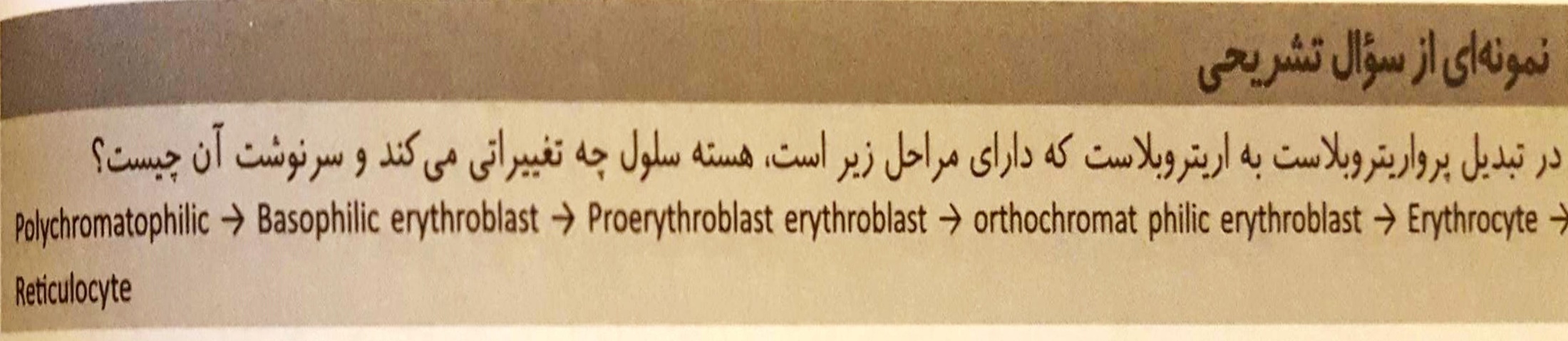 26
مثال
توانایی نگارش و خلاقیت فرد در ارائه مطلب علاوه بر دانش
کشف دیدگاه و نظرات جدید آزمودنی ها در یک موضوع


دیدگاه خود را در خصوص نظام ارائه خدمات سلامت در کشور در یک صفحه بنویسید.
27
تحلیل ،ترکیب، ارزشیابی
نوزاد دختری دارای ضایعات صورتی رنگ موضعی می باشد.علاوه براین وی دارای عوارض ثانویه ای شامل زخم و انسداد مجاری هوایی نیز هست.در معاینه توسط پزشک همانژیومای مویرگی تشخیص داده شد.علت تکثیر غیر طبیعی عروق در ضایعه را شرح دهید.
28
ارزیابی یک موضوع از جوانب گوناگون
شما پزشک بیمارستان هستید مهدی مرد 34 ساله است که مبتلا به دیستروفی عضلانی است و اینک به علت پنومونی به اورژانس مراجعه کرده است.خواب آلوده ولی هوشیار است.پزشک خانوادگی وی در نامه ای نوشته است مهدی از حیث قوای ذهنی هوشیار و طبیعی است و اخیرا یک دوره تحصیلی دانشگاهی را به پایان رسانیده است.اما وضعیت جسمانی وی رو به زوال بوده به طوری که برای انجام بیشتر فعالیت های خود نیازمند والدینش می باشد.می خواهید او را در بخش بستری کنید.پدرش با او به بیمارستان آمده است. شما او را در راهرو می بینیدو او از شما احوال پسرش را می پرسد چگونه پاسخ می دهید؟(دو پاراگراف)
29
قدرت سازماندهی و نتیجه گیری از اطلاعات
با توجه به فرآیندهای فیزیولوژیک و آناتومیک تغییراتی که در بدن نوزاد بلافاصله بعد از تولد صورت می گیرد را شرح دهید.
30
تجانس همزمان اهداف هم با چندگزینه ای  و هم با تشریحی
عدم توانایی کافی طراح برای سوالات چند گزینه ای
تعداد کم دانشجویان
در دسترس بودن منابع و زمان لازم برای تصحیح
ارزیابی فرآیند و نحوه استدلال
31
بطور کلی
استفاده در آزمون های تکوینی
همراه با چند گزینه ای در آزمون های های تراکمی
حداکثر پایایی و روایی
32
گام های طراحی سوال تشریحی
انتخاب یک موضوع و هدف آموزشی مناسب
طراحی صورت سوال به شکل مناسب
تصمیم گیری در خصوص پاسخ های صحیح و نحوه نمره دهی
مرور و ارزیابی سوال
33
انتخاب یک موضوع و هدف آموزشی مناسب
موضوعات نیازمند به کارگیری سطوح بالای حیطه شناختی
پرهیز از سنجش اطلاعات تئوری و محفوظات
انتخاب بخش مناسب محتوای دوره غیر قابل سنجش با سایر آزمون ها
حساسیت بالا به علت محدودیت تعداد سوالات تشریحی
استفاده از بلوپرینت
34
فاکتورهای بلوپرینت
انتخاب ابزار ارزیابی متناسب با هدف و محتوی آموزشی
زمان اختصاص یافته برای آموزش هر هدف آموزشی
سطح شناختی مورد انتظار در تاکسونومی بلوم
 عدم تجانس تاکسونومی اثرات منفی بر عملکرد فراگیران و سیستم آموزشی
روایی محتوایی آزمون؟
قابلیت سنجش اهداف آموزشی
35
قابلیت سنجش اهداف آموزشی
هدف شناختی ضعیف
دانشجو بتواند فرآیند تقسیم سلولی را درک کند.

هدف شناختی بهتر
دانشجو بتواند با ارائه یک نمودار نمایشی گام های اصلی در فرآیند تقسیم سلولی را با یکدیگر مقایسه و تحلیل کند.
36
ارزیابی اهداف راهنما
هدف اول بسیار کلی
دشواری و ابهام در سنجش فعل درک کردن
دشواری در قضاوت میزان درک فراگیران و نمر ه دهی
مناسبت اهداف کلی برای یک دوره آموزشی یا ارائه راهنما برای فرآیند یادگیری.
نبود فایده اهداف کلی در سنجش عملکرد فراگیران
فرایندهای فکری و عملکردی فراگیر نشانگر یادگیری
37
نکات کلیدی تجانس سوال تشریحی با پیامد های مورد انتظار یادگیری
تجانس فرایندهای فکری و عملکرد آزمودنی
تولید پاسخ(شرح دادن)
ارائه پاسخ( تعیین کردن)
مهارت طراحان سوال در طراحی سوالات چندگزینه ای مطلوب
منابع و زمان دردسترس برای تصحیح و نمره دهی
تعداد آزمودنی ها
وسعت دانش مورد اندازه گیری
38
طراحی صورت سوال
پرهیز از کلی گویی و نگارش صورت سوال با عبارات واضح
استفاده از چرا، چگونه، به چه دلیل،
پرهیز از چه وقت چه کسی و کجا
پرهیز از بررسی کنید، بحث کنید، و بیابید
استفاده از توضیح دهید استفاده کنید تفسیر کنید و مقایسه کنید
خودداری از عبارت هایی نظیر به" نظر شما" "شما در این خصوص چه فکر می کنید"
ذکر تمام مواردی که در پاسخ باید آورده شود.
خوددادری از طرح سوالات انتخابی
39
مثال
سوال ضعیف
تاثیرات بیماری دیابت را بر بدن بحث کنید

سوال بهتر
تاثیرات بیماری دیابت را بر سیستم کلیوی توضیح دهید.
40
مثال
سوال ضعیف
به نظر شما اهمیت رعایت اصول اخلاقی در برخورد با بیمار چیست؟

سوال بهتر
براساس اصول مندرج در بیانیه هلسینکی توضیح دهید چرا رعایت اصول اخلاقی در برخورد با بیمار اهمیت دارد؟
41
مثال
سوال ضعیف
چرا در اثر مجاورت با فلزات سنگین تغییرات رنگ پوست رخ می دهد؟

سوال بهتر
با ذکر مثال توضیح دهید چرا در اثر مجاورت با فلزات سنگین رنگ پوست تغییر می کند؟
42
خودداری از طرح سوالات انتخابی
خدشه دار نمودن طرح سنجش عادلانه
علاقه دانشجویان ساعی به سخت ترین سوالات
هدر دادن وقت دانشجویان
دشواری ارزیابی دانسته های دانشجویان در یک موضوع مشخص
مانع شناسایی مشکلات یادگیری
43
تصمیم گیری تصحیح1
پیش از اجرای آزمون در خصوص نحوه نمره دهی هر سوال
تعداد زیاد دانشجو و بیش از یک مصحح
بهبود پایایی و ثبات نمرات
تهیه الگوی پاسخ برای سوال
یکسان سازی فرآیند ارزیابی
افزایش میزان پایایی بین ارزیابان
تسهیل فرآیند نمره دهی
تقویت اثر آموزشی آزمون
44
تصمیم گیری تصحیح2
تصحیح پاسخ ها به صورت سوال به سوال
تاثیر نمره دهی به یک سوال بر نمرات مابقی سوالات
تصحیح پاسخ های آزمودنی ها به یک سوال در یک زمان وآنی
کاهش اثر شرایط روحی و خستگی مصححان
انطباق با اصول ارزیابی عادلانه
تعیین بارم سوال ها با قابلیت تقسیم بندی
45
تصمیم گیری تصحیح3
کد گذاری برگه های امتحانی
جلوگیری از بروز اثر هاله ای
بهم زدن ترتیب تقدم تاخر
ذکر اشتباهات آزمودنی ها در برگه پاسخ
افزایش تاثیر آموزشی آزمون
46
چک لیست ارزیابی سوالات تشریحی
آیا برای طراحی سوال ها از بلوپرینت استفاده شده است؟
آیا سوال با توجه به یک هدف مهم آموزشی طراحی شده است؟
آیا سوال تنها آن دسته از هدف های آموزشی را شامل می شود که با سایر انواع سوال ها به خوبی اندازه گیری نیست؟
آیا سطح دانشی سوال (تاکسونومی بلوم) منطبق با هدف آموزشی است؟
آیا هر سوال به زمینه مشخصی محدود شده است؟
47
چک لیست ارزیابی سوالات تشریحی
آیا سطح دشواری سوالات متناسب با ویژگی های آزمودنی ها است؟
آیا از افعال مناسب در صورت سوال استفاده کرده اید؟
آیا آزمودنی ها از طریق راهنمایی های اختصاصی به ارائه پاسخ مورد نظر هدایت شده اند؟
آیا تعداد سوالات طراحی شده متناسب با مدت آزمون است؟
آیا در سوالات موقعیت های تازه ای بکار گرفته شده به گونه ای که بتواند فرآیندهای فکری آزمون شوندگان را برانگیزاند؟
آیا راهنمای نمره دهی پاسخ ها از قبل تهیه شده است؟
48
مرور و ارزیابی سوالات
پیش بینی پاسخ های فراگیران
تناسب سوال متناسب با سطح آزمودنی ها(ارزیابی دانش و مهارت کافی)
پاسخ به سوال از دیدگاه آزمودنی ها
نقد و ارزیابی الگوی پاسخ
بررسی پیوسته انطباق الگو با سوال و پیامد مورد انتظار یادگیری
پاسخ توسط یکی از همکاران
49
تعیین سطح فرآیند شناختی برای پاسخ به سوال توسط همکار
مناسبت سطح دشواری سوال توسط همکار
پایلوت و بانک سوال
مشاوره تخصصی توسط کمیته مرور سوال
50
تصحیح سوالات تشریحی
روش تحلیلی
روش کلی
روش ویژگی های اصلی
51
روش تحلیلی
تصحیح بر مبنای نکات مورد انتظار یا امتیاز بندی
تقسیم الگوی پاسخ به چندین بخش
تعیین نمره یا امتیاز برای هر بخش
کاهش تاثیر ذهنیت ارزیاب در نمره دهی
52
روش کلی
1960 روش معتبر و اقتصادی
سنجش مستقیم مهارت های نوشتن دانشجویان
مطالعه کل پاسخ و قضاوت در مورد کیفیت
برداشت کلی آزمونگر
قضاوت کیفیت کلیه عوامل در ارتباط با یکدیگر
تعیین درجه کیفیت پاسخ ارائه شده(الف تا د یا لیکرت)
53
روش ویژگی های اصلی
ارزیابی پاسخ ها براساس ویژگی های اصلی از قبل در ذهن ارزیاب
مثال: ارزیابی توصیه های پزشکی به یک بیمار
سادگی ،قابل فهم بودن
عدم استفاده از اصطلاحات پزشکی
کوتاه و موجز بودن
تصمیم در مورد نمره دهی با لحاظ نمودن ویژگی های اصلی
54
طراحی چک لسیت برای تعداد ویژگی ارائه شده توسط آزمودنی
تعیین نمره
نمره دهی
قدرت بیان
شیوه ارائه مطالب
سازمان دهی منطقی پاسخ
ارزیابی منصفانه با الگوی پاسخ مشخص و روبریک نمره دهی
55
نمونه روبریک نمره دهی برای یک سوال تشریحی چهارنمره ای
56
خطاهای نمره دهی سوالات تشریحی
اثر هاله ای(کدگذاری)
اثر مکانیکی(دست خط، علائم نگارش، حجم پاسخ)
اثر ترتیبی(نمره بالاتر برای سوالات ابتدایی)
انتقال تاثیر یک سوال به سوال دیگر
انتقال تاثیر یک آزمون به آزمون دیگر
57
سودمندی
روایی
پایایی
مقبولیت
هزینه و قابلیت اجرا
تاثیر آموزشی سوالات تشریحی
58
روایی
زمان بر بودن پاسخ دهی
دشواری نمره دهی
تعداد محدود سوال در هر آزمون
کاهش روایی محتوایی آزمون
چندین سوال کوته پاسخ
چندین آزمون تشریحی در طول دوره
افزایش روایی صوری
59
پایایی
پایایی پایین نمره دهی
زمان بر بودن پاسخ دهی
تعداد کم سوالات
مدت زمان اختصاص داده شده
صرف انرژی زیاد آزمودنی
بیماری یا خستگی
شرایط اجرای آزمون
تفاوت در عملکرد ارزیابان برای تصحیح
60
مقبولیت
کاهش مقبولیت در بین فراگیران
زمان بر بودن پاسخ دهی
تاثیر دست خط بر نمره دهی
ذهنی بودن فرآیند نمره دهی
آمادگی بیشتر آزمودنی افزایش مقبولیت
افزایش مقبولیت در بین ارزیابان
چالش کشیدن فراگیران در ارائه پاسخ
61
مقبولیت
استدلال ، تحلیل ، ترکیب و ارزشیابی
سادگی فرآیند طراحی سوالات
هزینه و وقت لازم برای تصحیح و نمره دهی
62
هزینه و قابلیت اجرا
صرف زمان و نیروی انسانی برای نمره دهی
تعداد زیاد فراگیران
بخش وسیعی محتوی آموزشی
افزایش هزینه و کاهش قابلیت اجرا
63
تاثیر آموزشی
رویکرد مطالعه و یادگیری
تاثیر مثبت بر روش مطالعه فراگیران
تشویق به درک عمیق
درک روابط بین موضوعات
کتابچه راهنمای مطالعه
ارائه الگوی پاسخ
اجرای کوئیزهای متعدد
فراهم نمودن علت نادرست بودن پاسخ ها
64
ارزیابی ذاتی سطوح بالای شناختی
طراحی نامناسب
ارزیابی سطوح پایین شناختی
نمره دهی تنها به دانسته و حقایق ارائه شده
عدم توجه به شیوه و ساختار ترکیب مطالب
نقش کلیدی محتوی مورد ارزیابی و طراحی مناسب سوال
65
مثال
نمونه سوال تشریحی ضعیف
محاسن و معایب دریچه های بیولوژیک را شرح دهید.

سوال بهتر
با توجه به محاسن و معایب دریچه های بیولوژیکی و مصنوعی در یک بیمار با نقص پلاکت استفاده از چه نوع دریچه ای توصیه می شود؟
66
طراحی  و احتمال حدس
منطبق با معیار های استالینکر
تغییر شکل حدس زدن
تشویق آزمودنی به گزافه گویی
استفاده از جملات مبهم و نامفهوم، حشوگویی........
عدم ارائه الگوی پاسخ افزایش تاثیر گزافه گویی
حدس پاسخ های احتمالی و تشریح در قالب جملات مبهم و پیچیده
67
ساختار سوالات تشریحی تغییر یافته
68
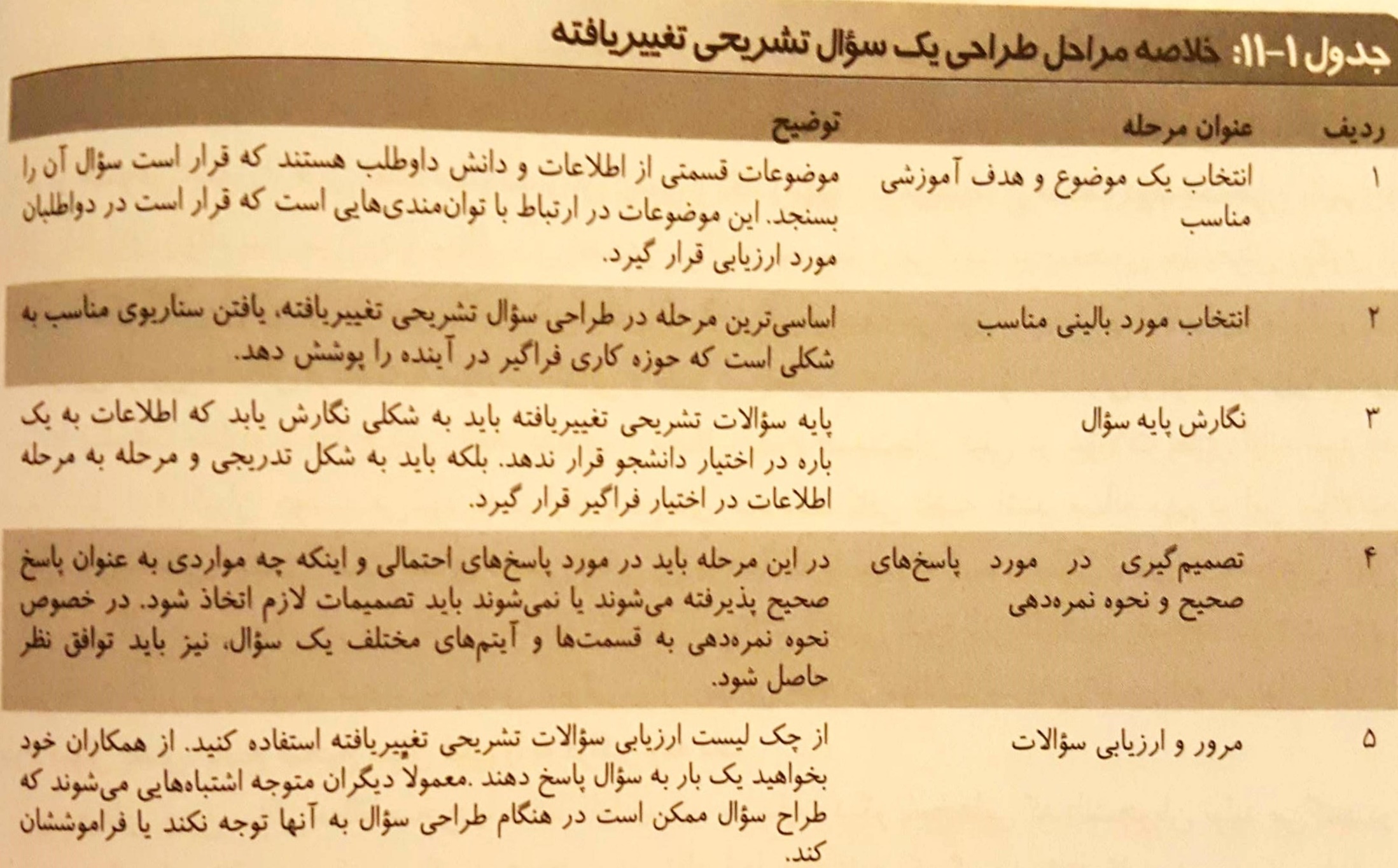 69
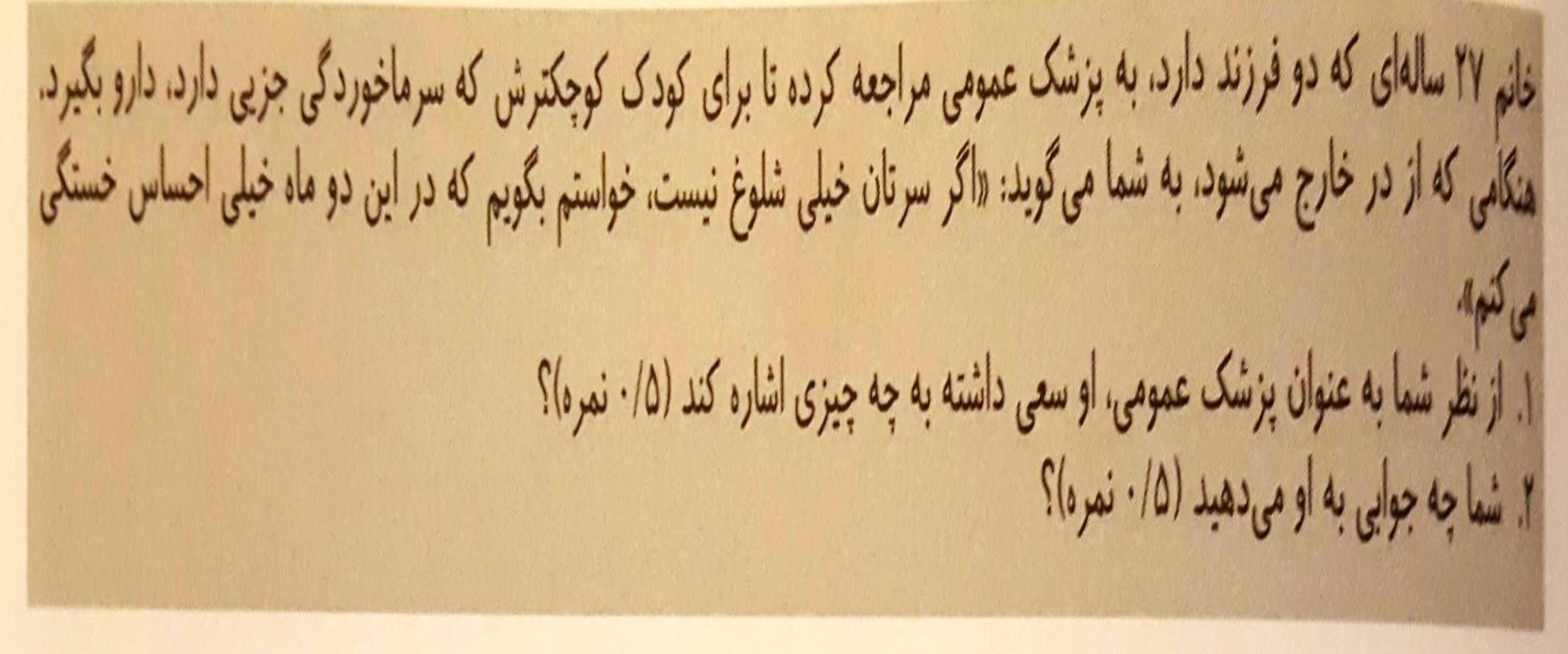 70
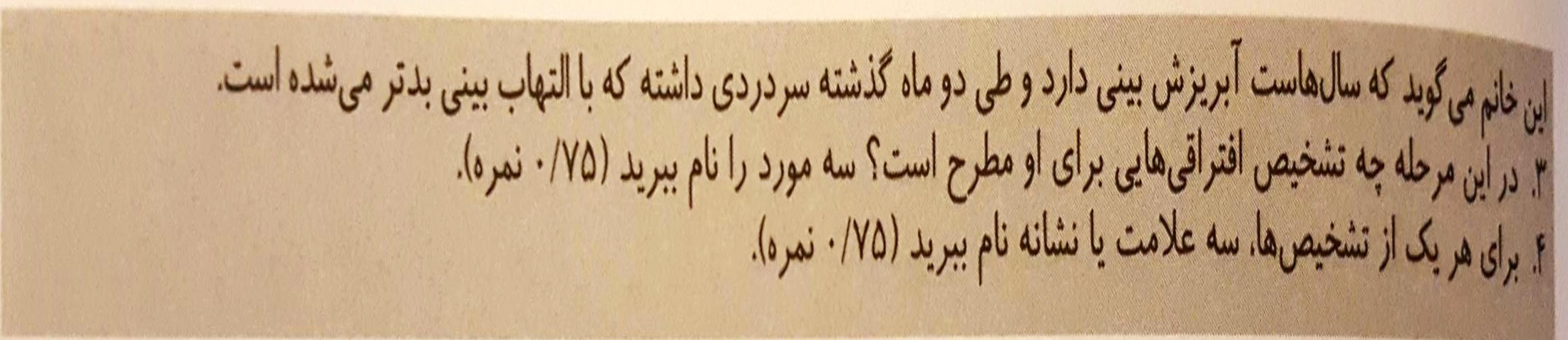 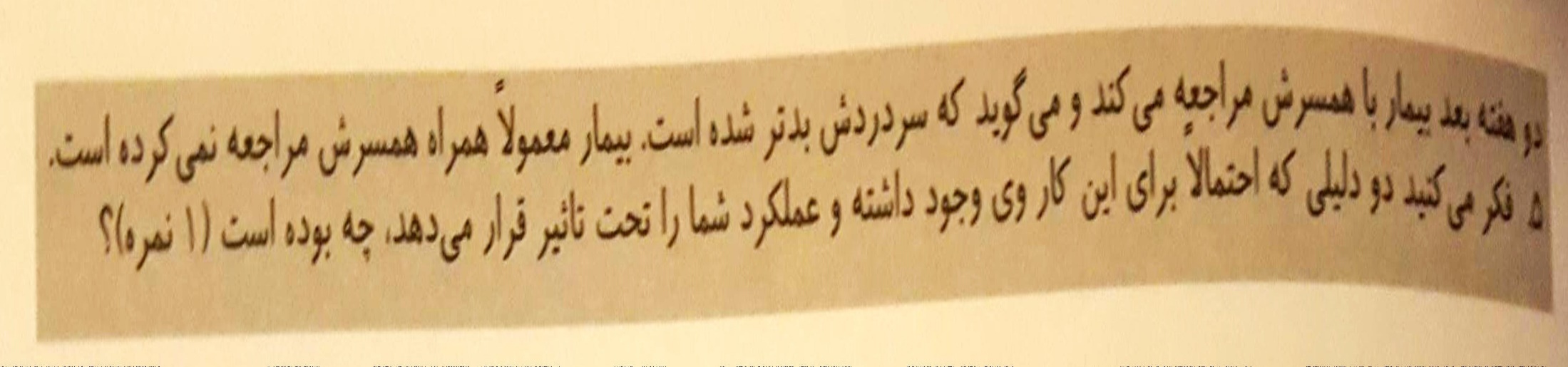 71
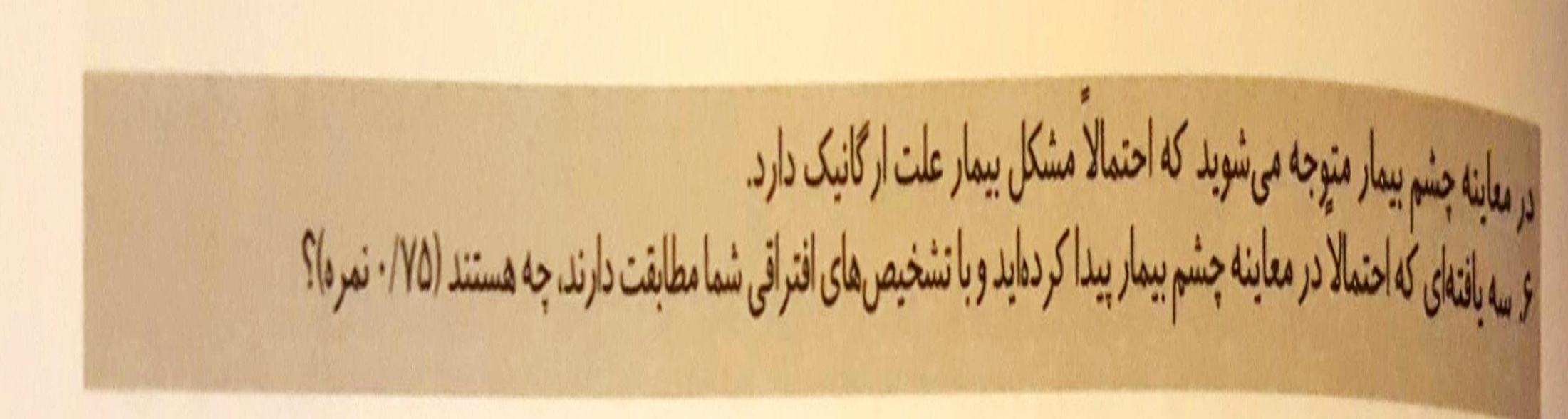 72
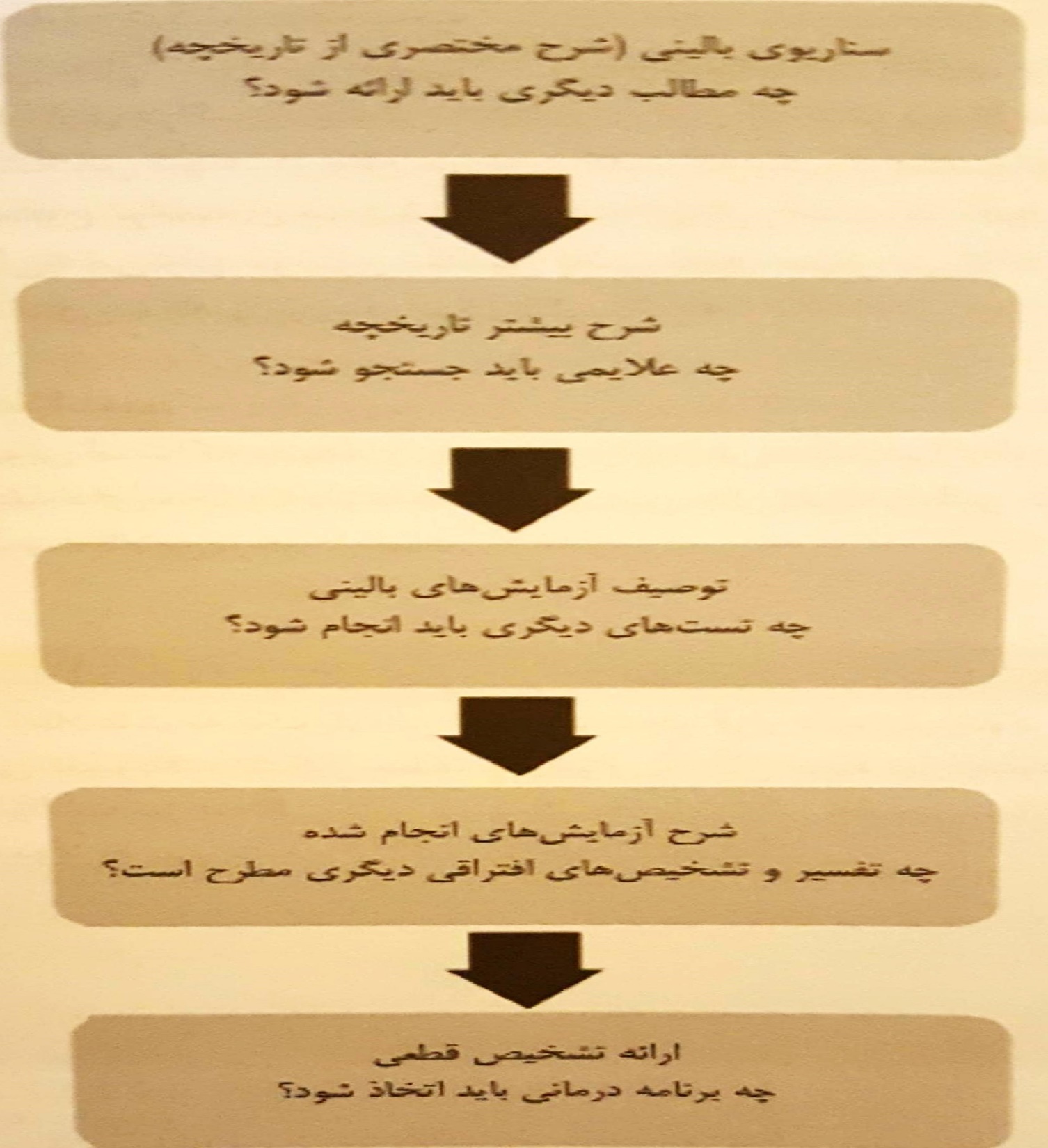 73
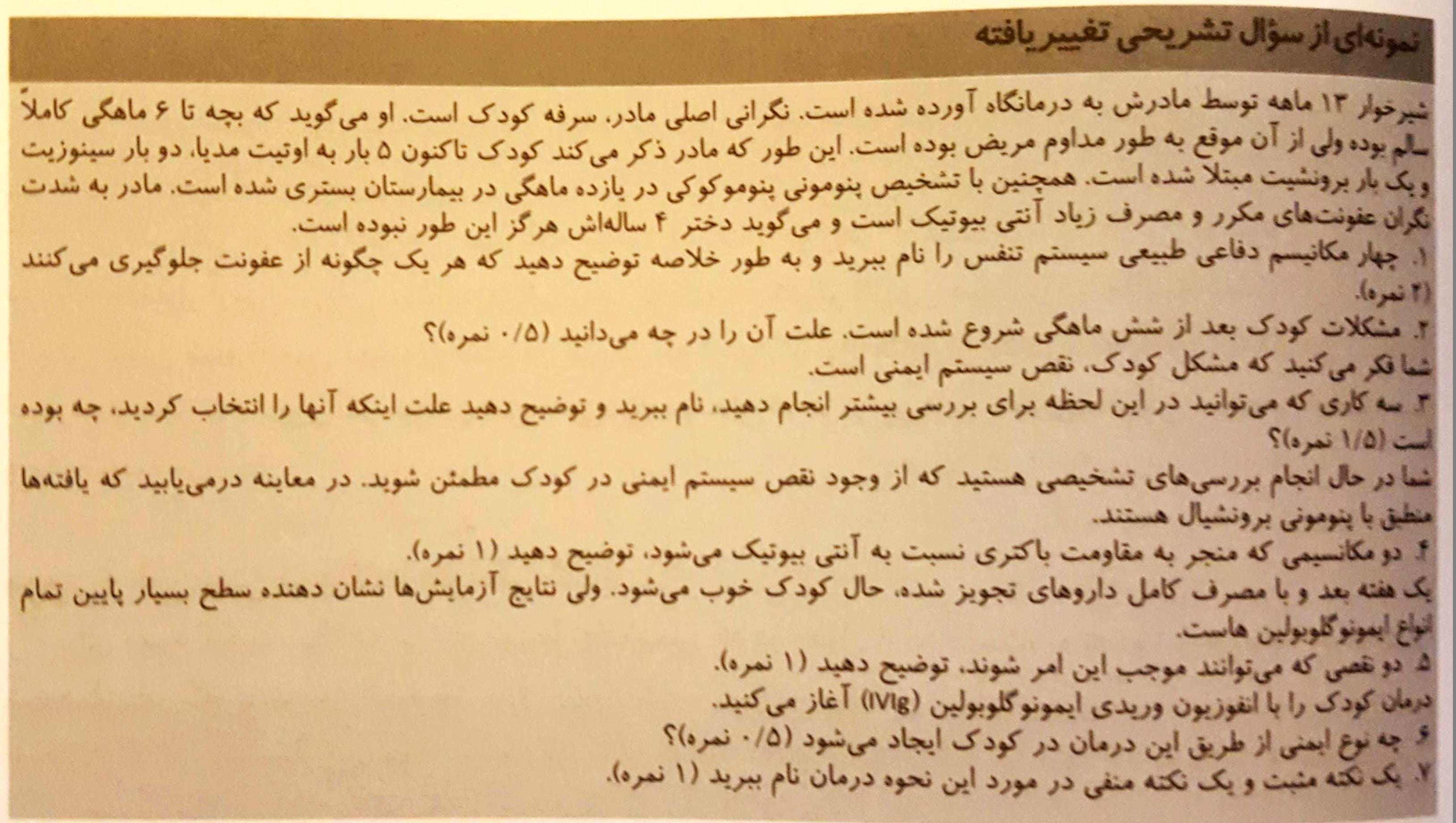 74
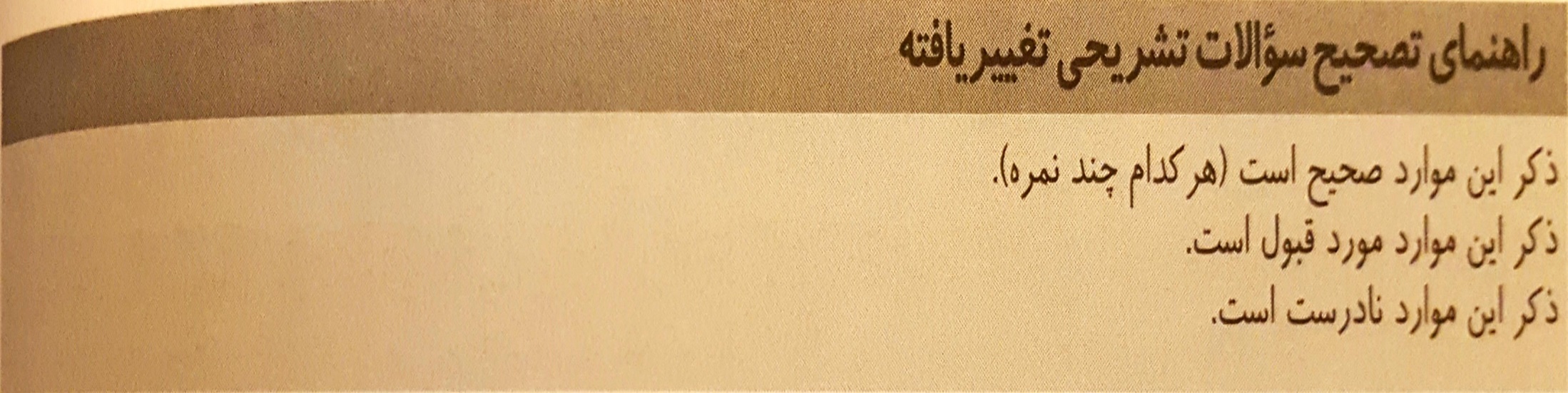 75
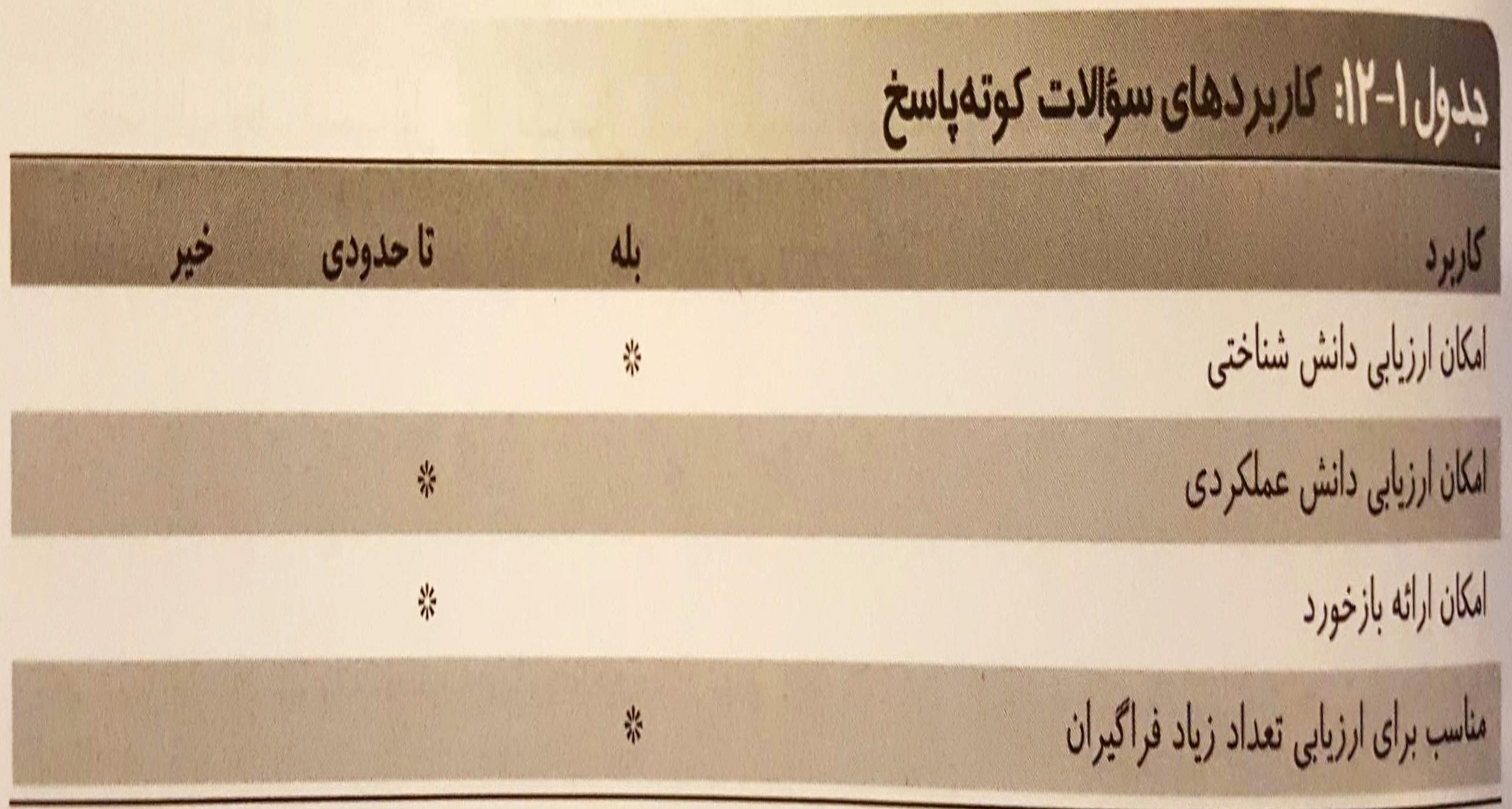 76
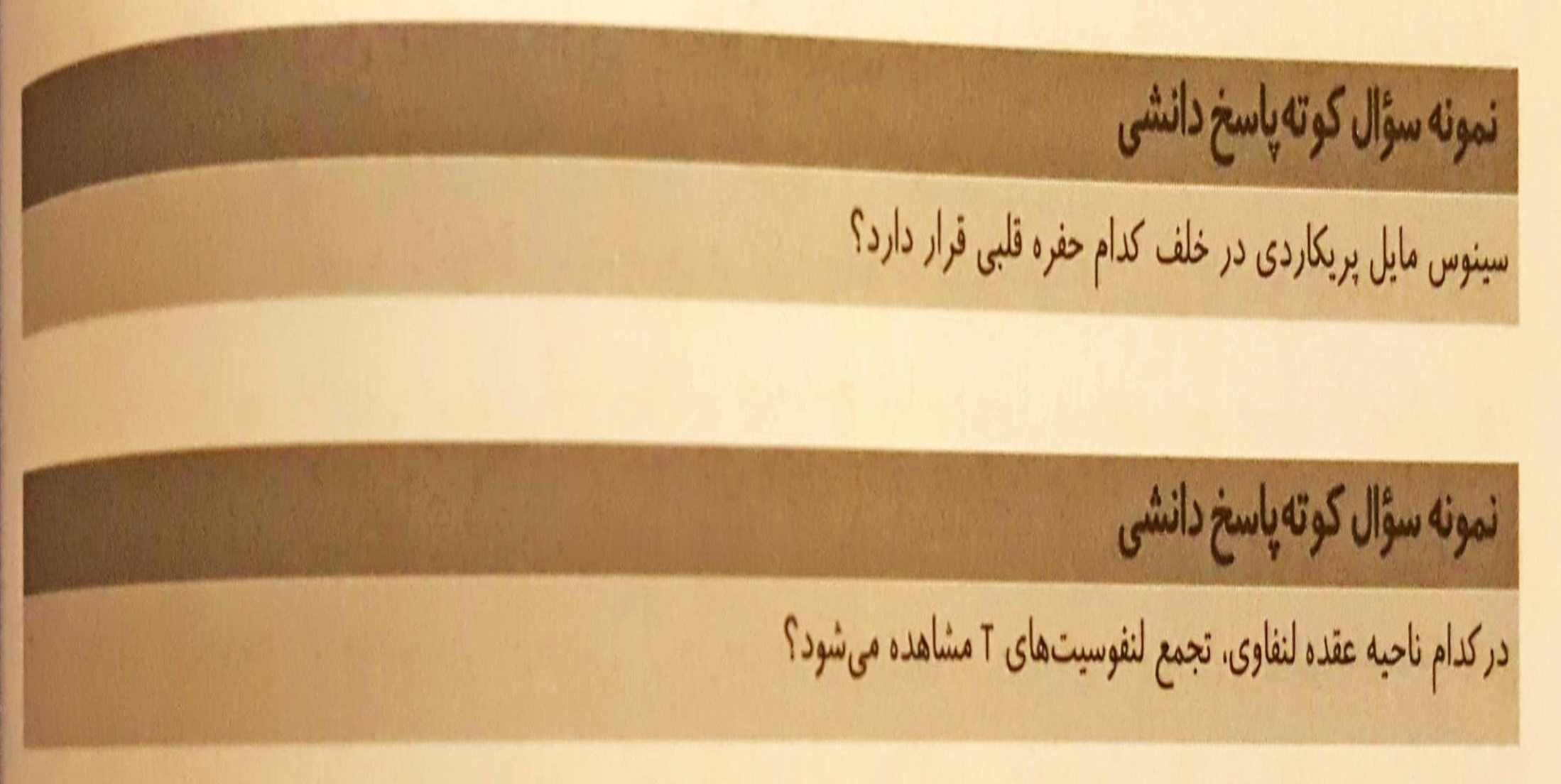 77
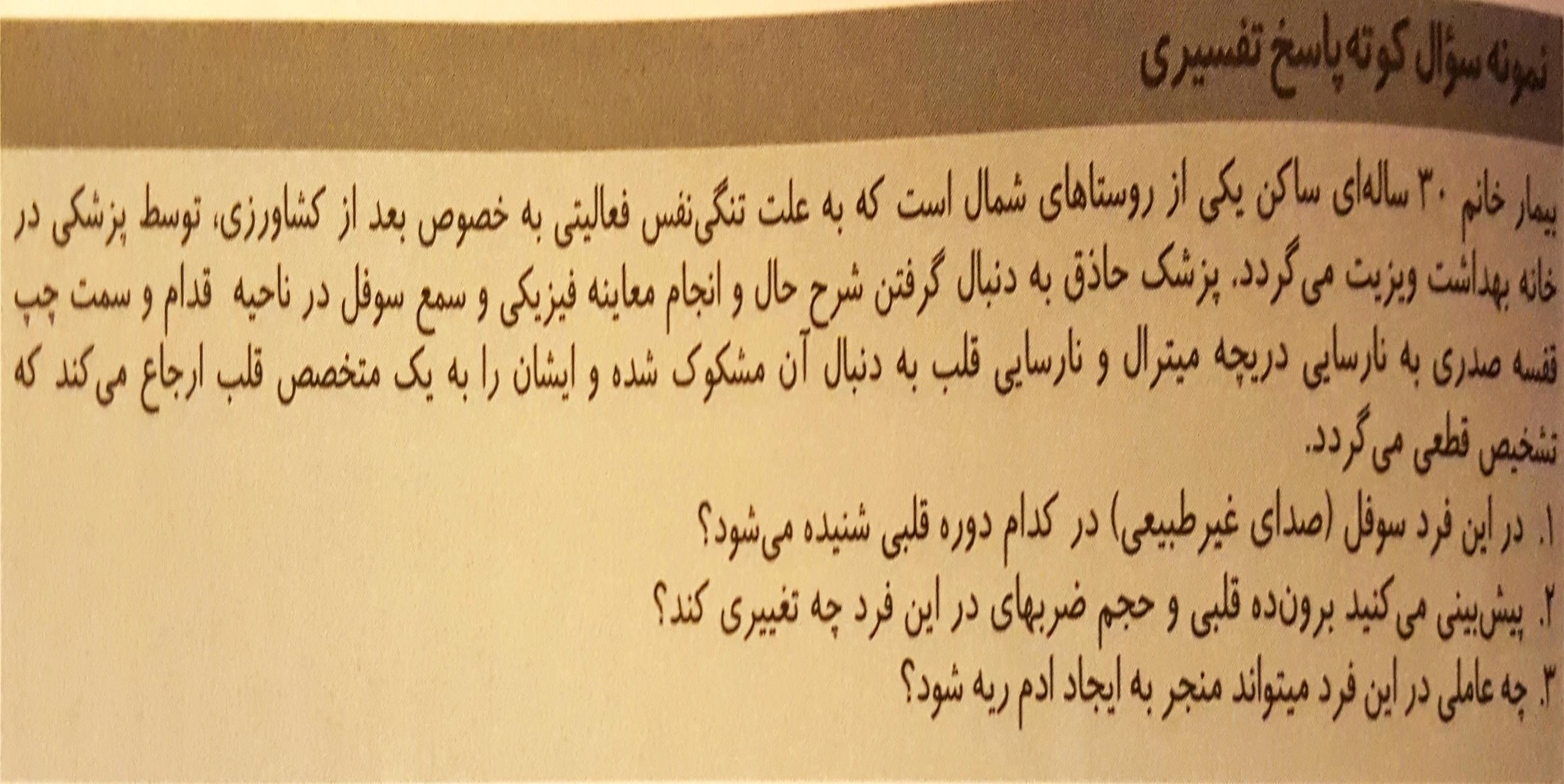 78
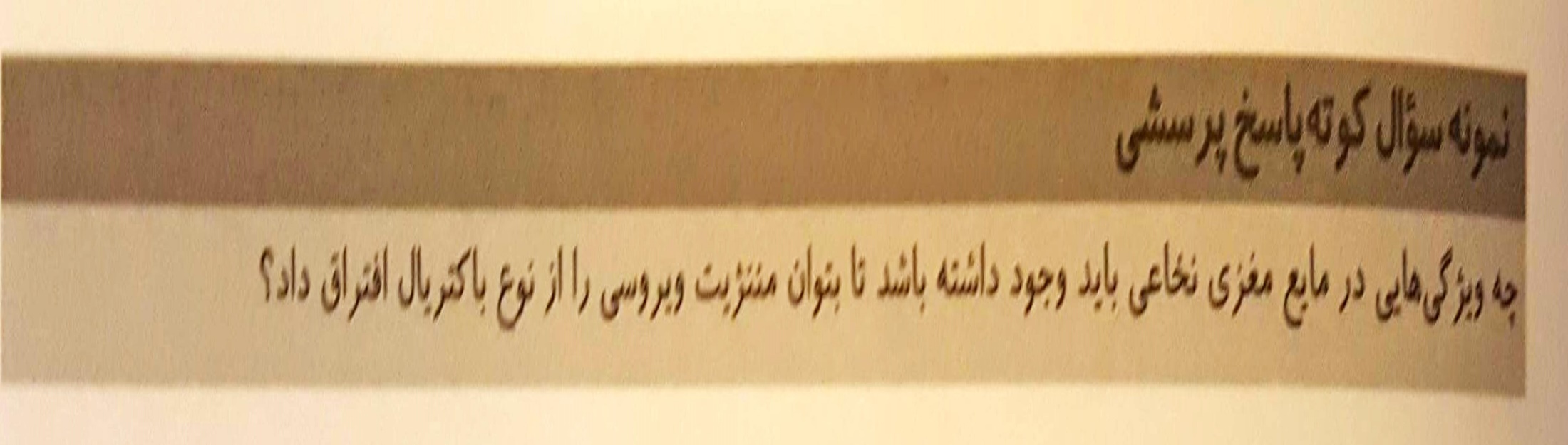 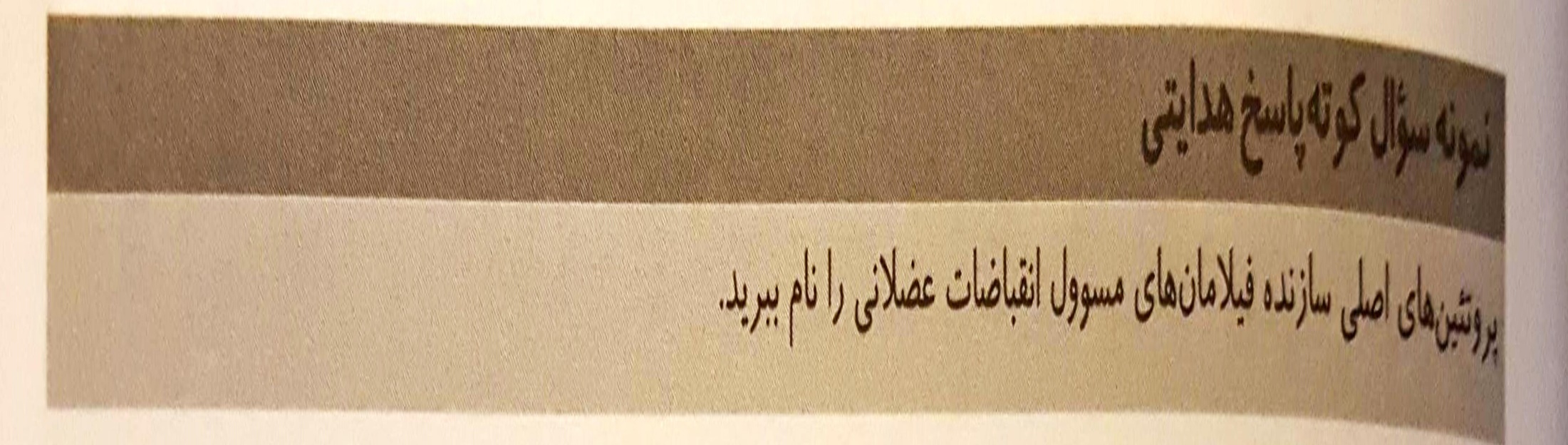 79
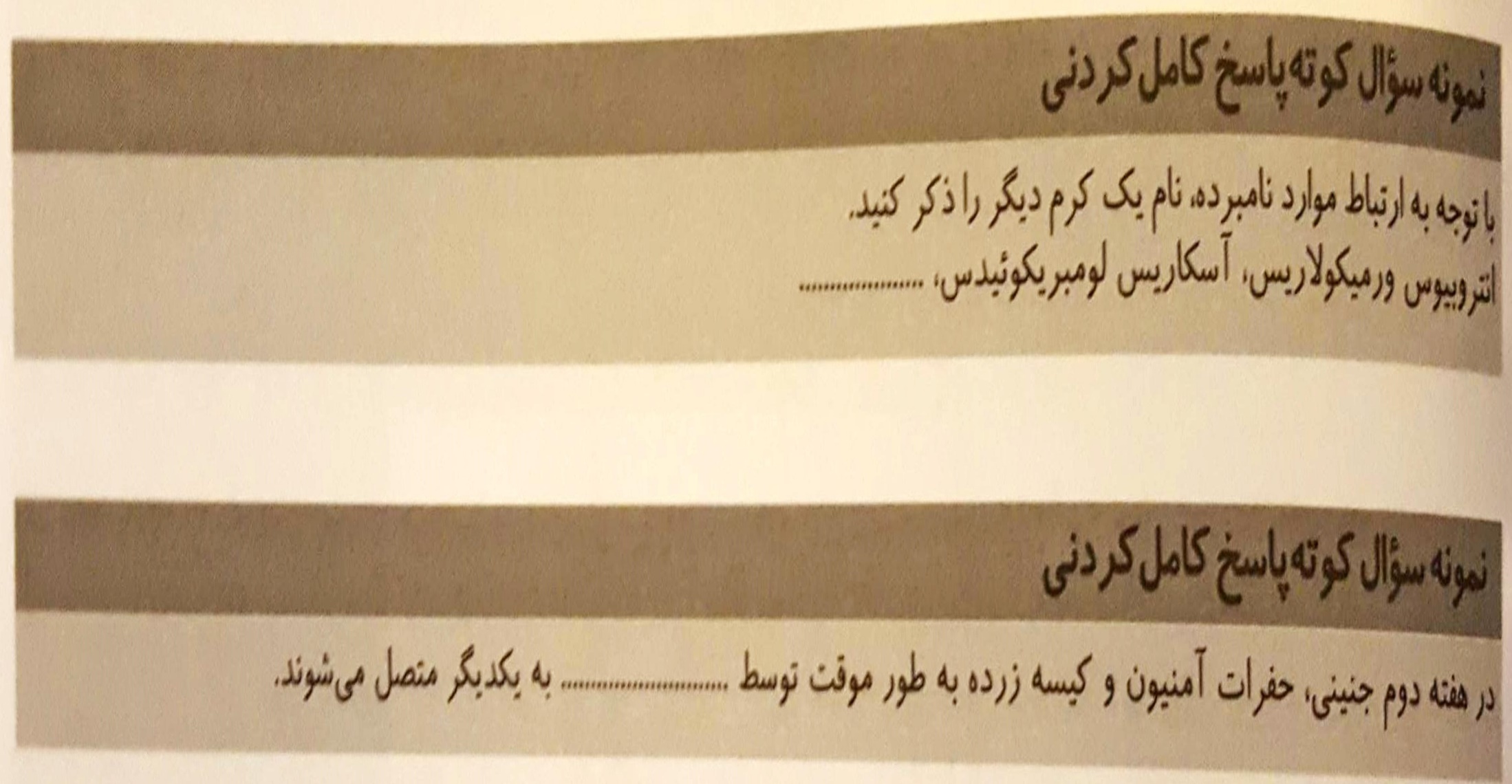 80
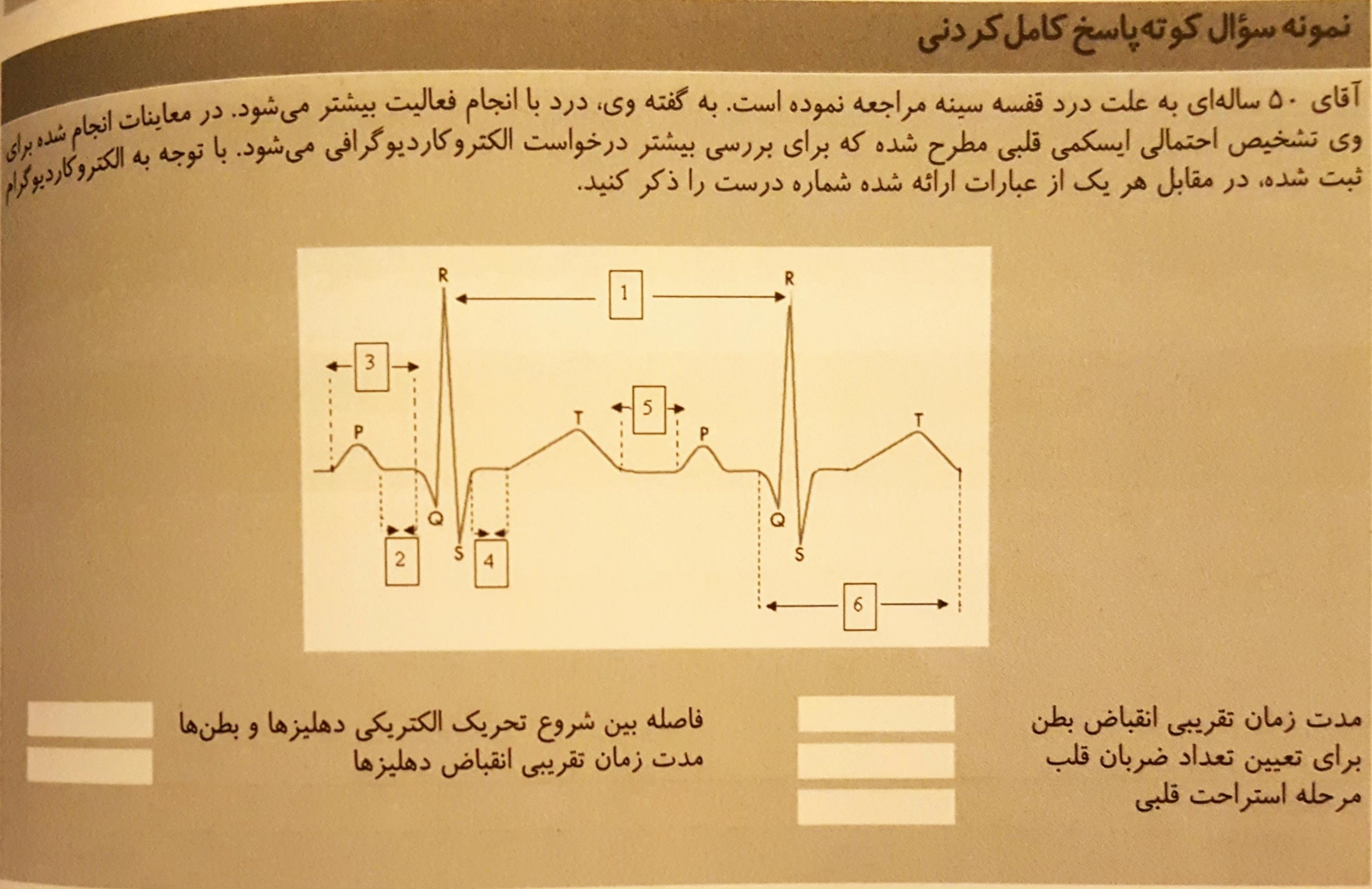 81
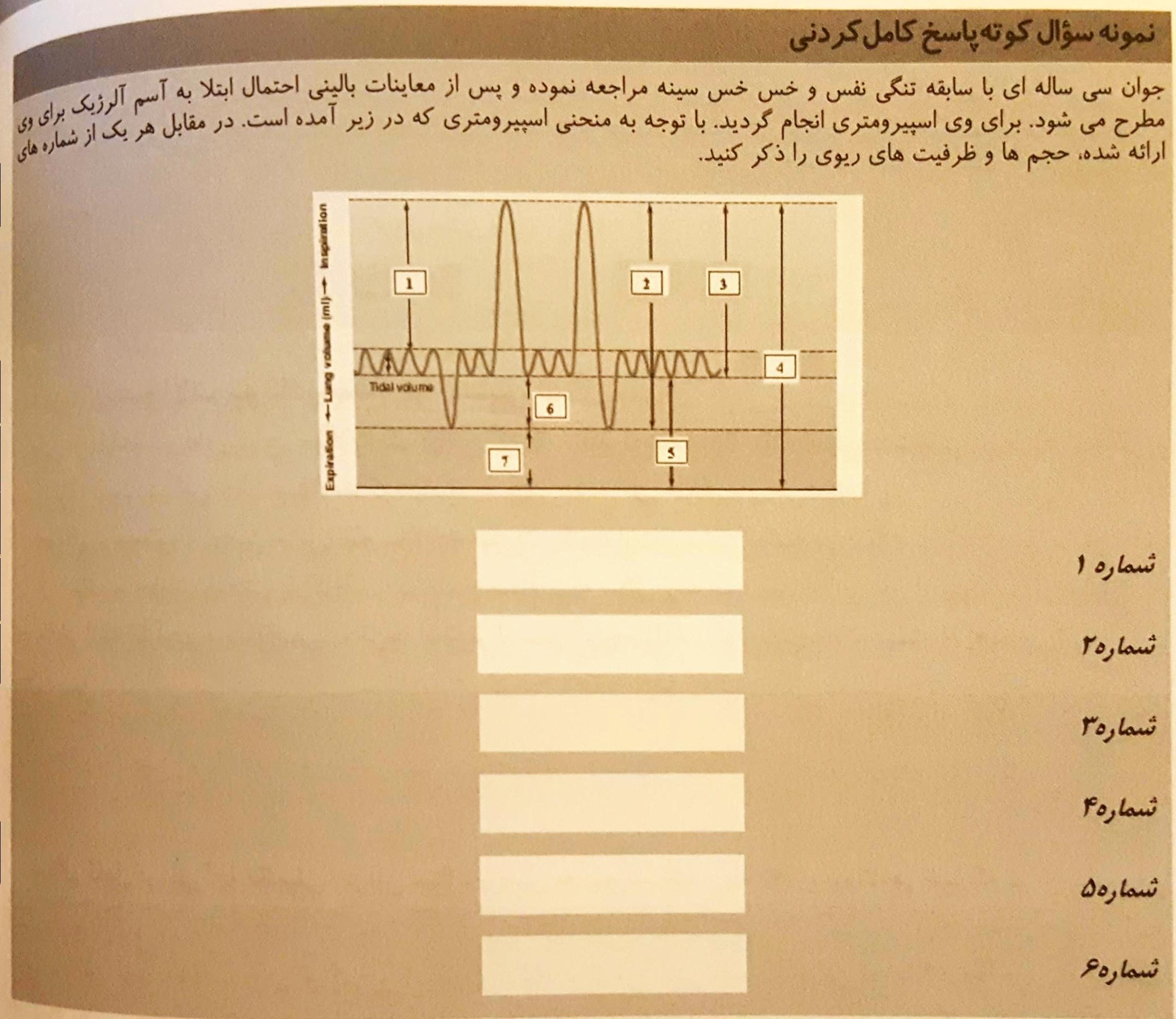 82
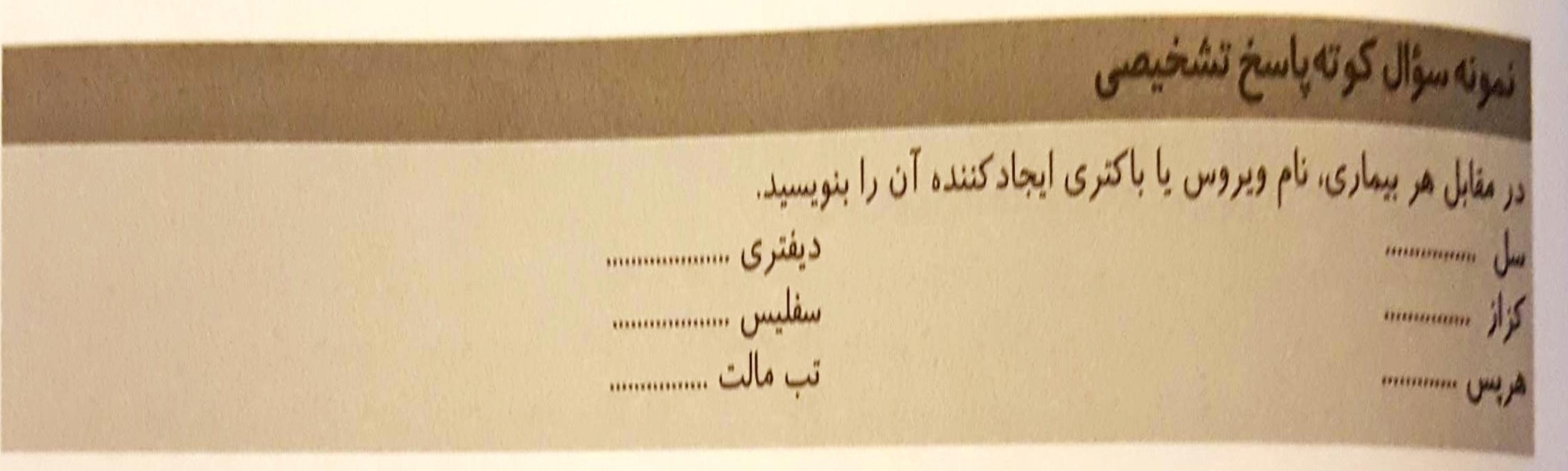 83
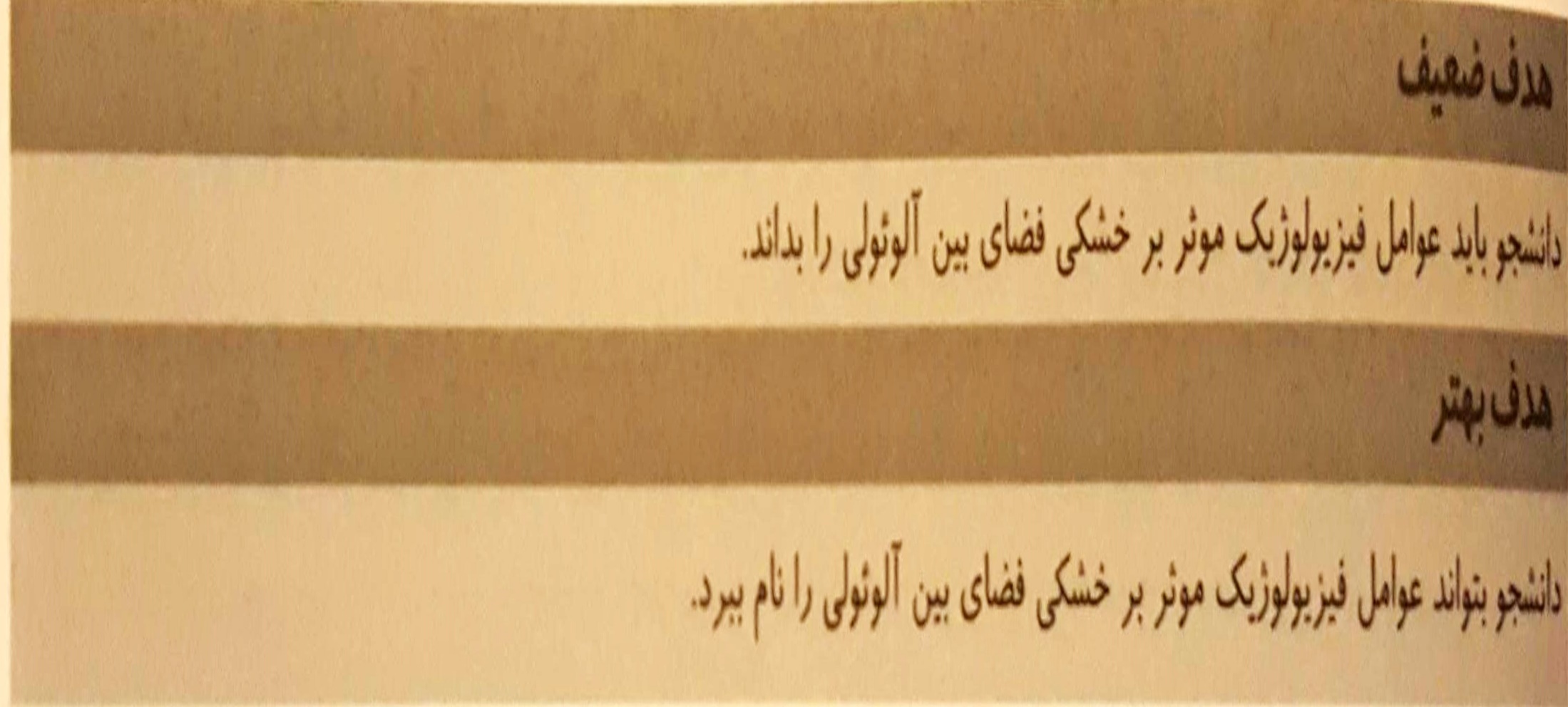 84
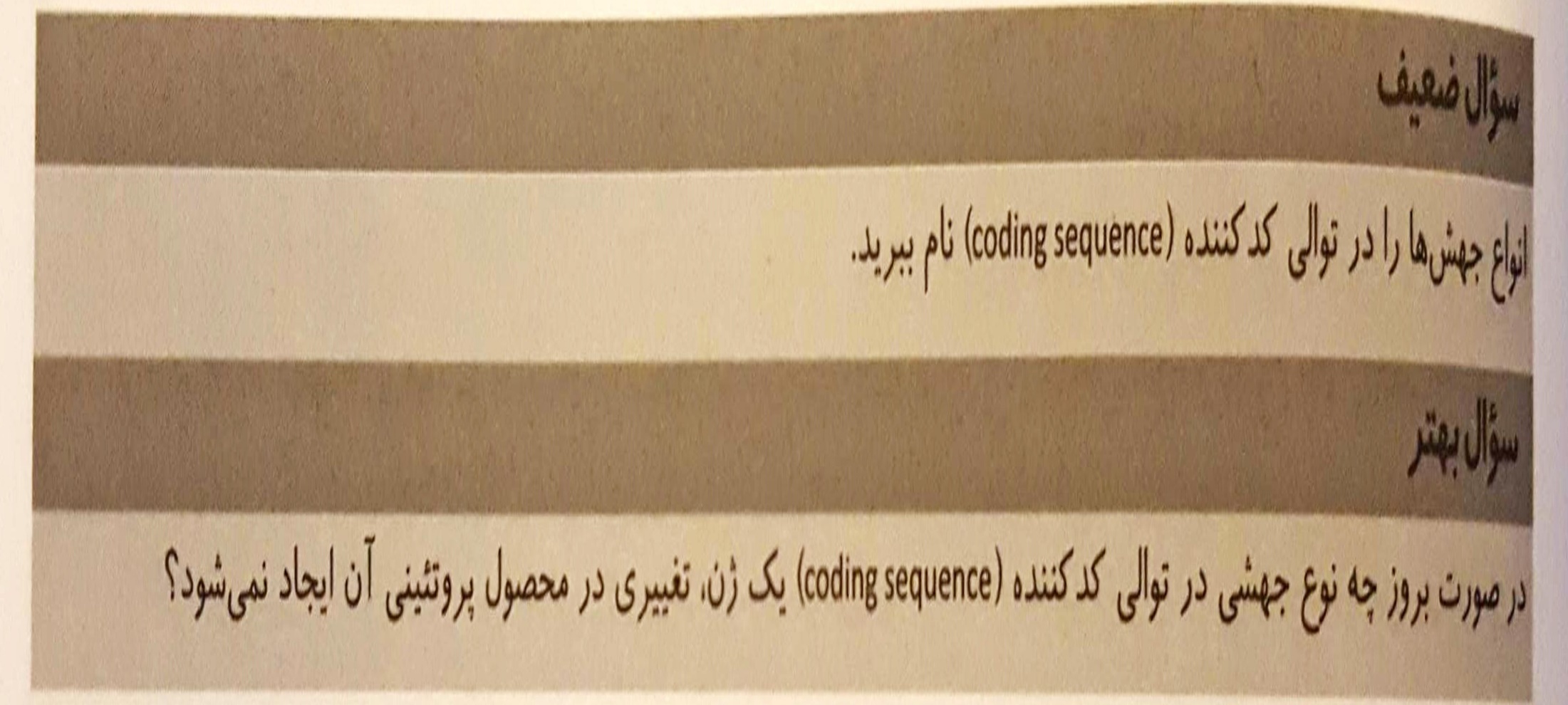 85
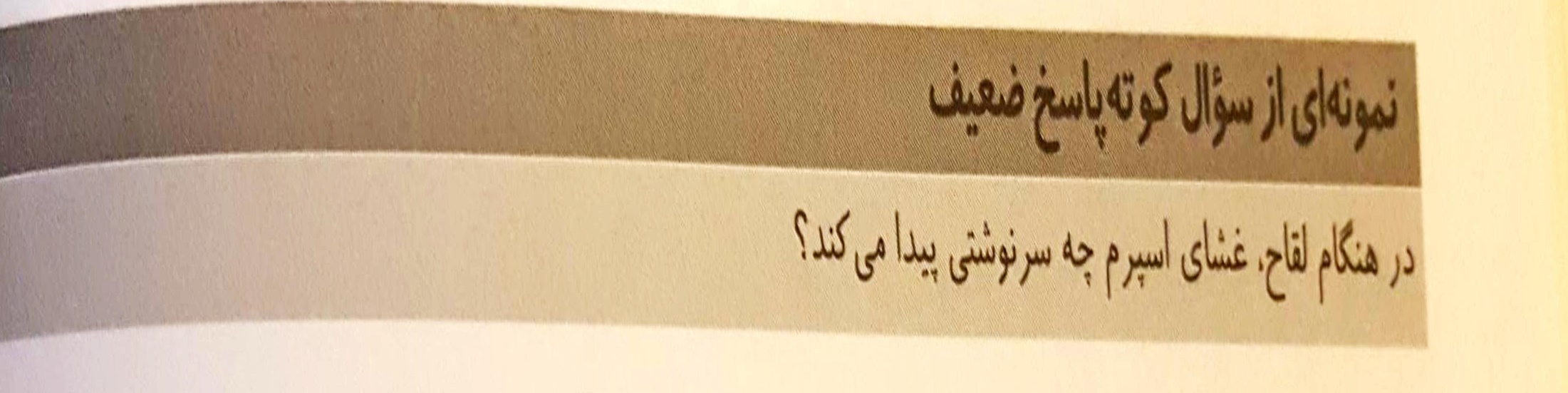 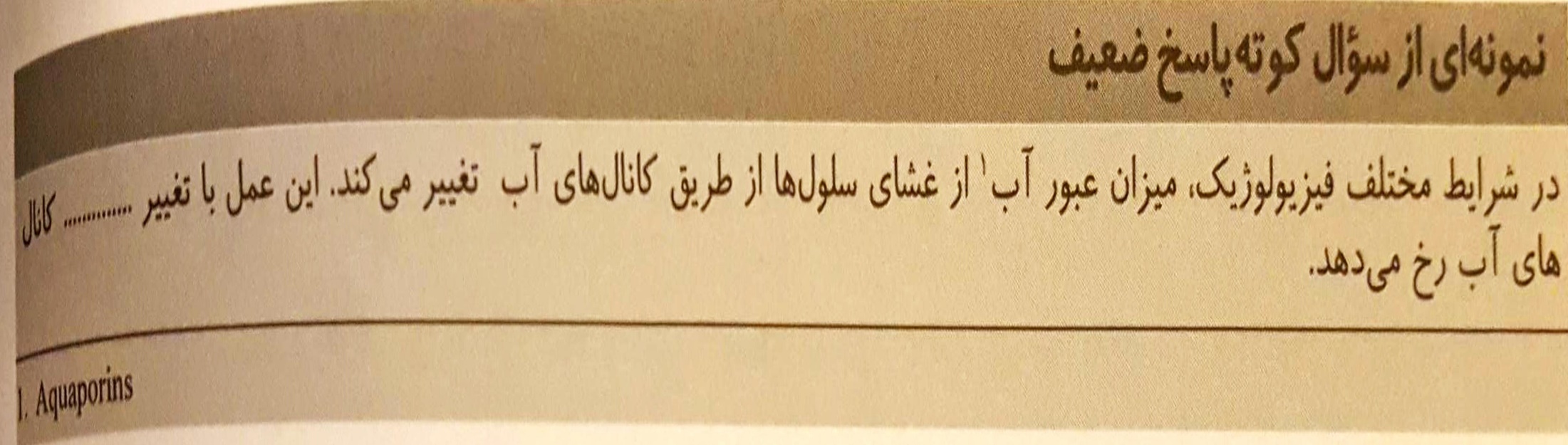 86
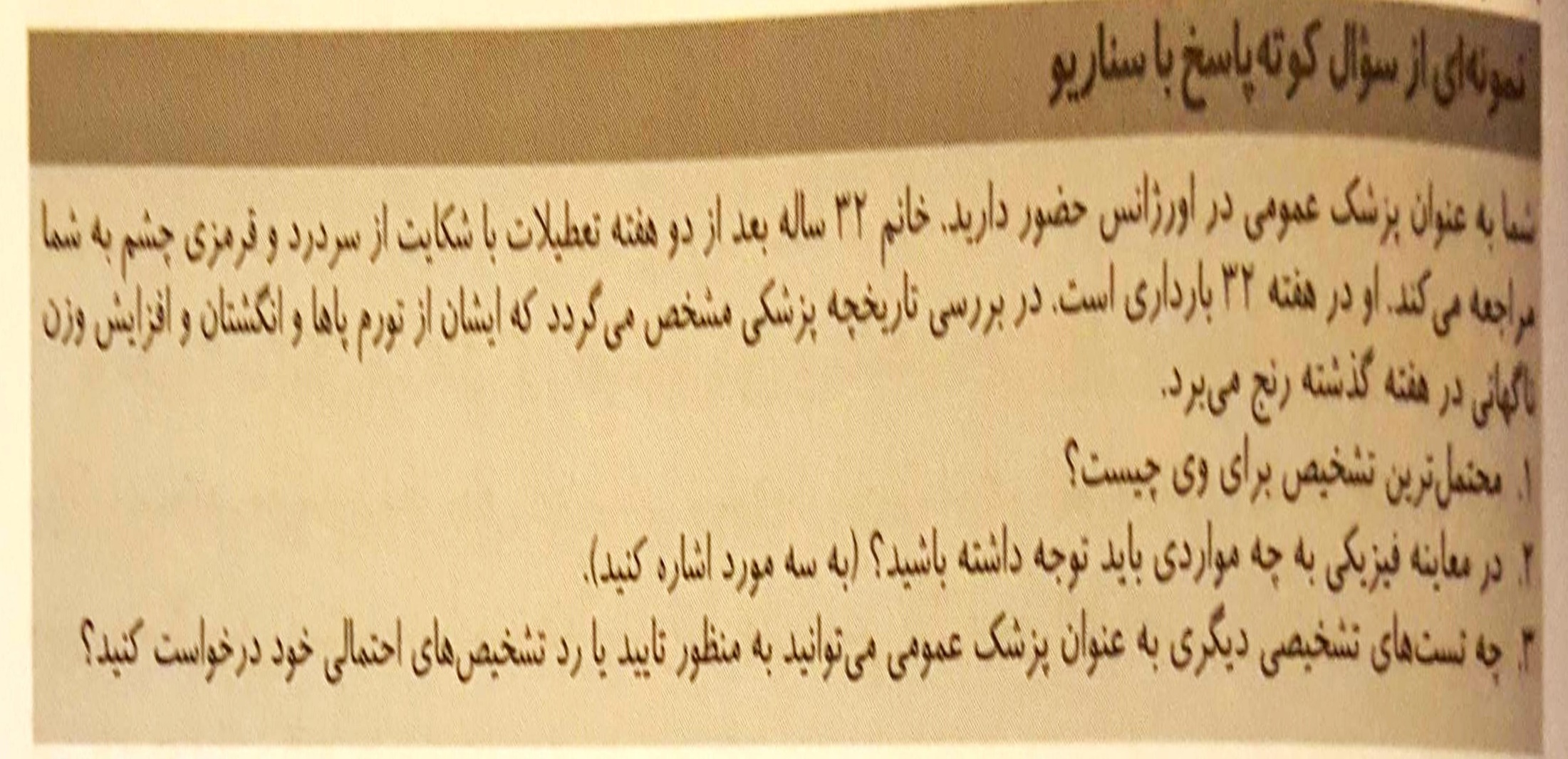 87
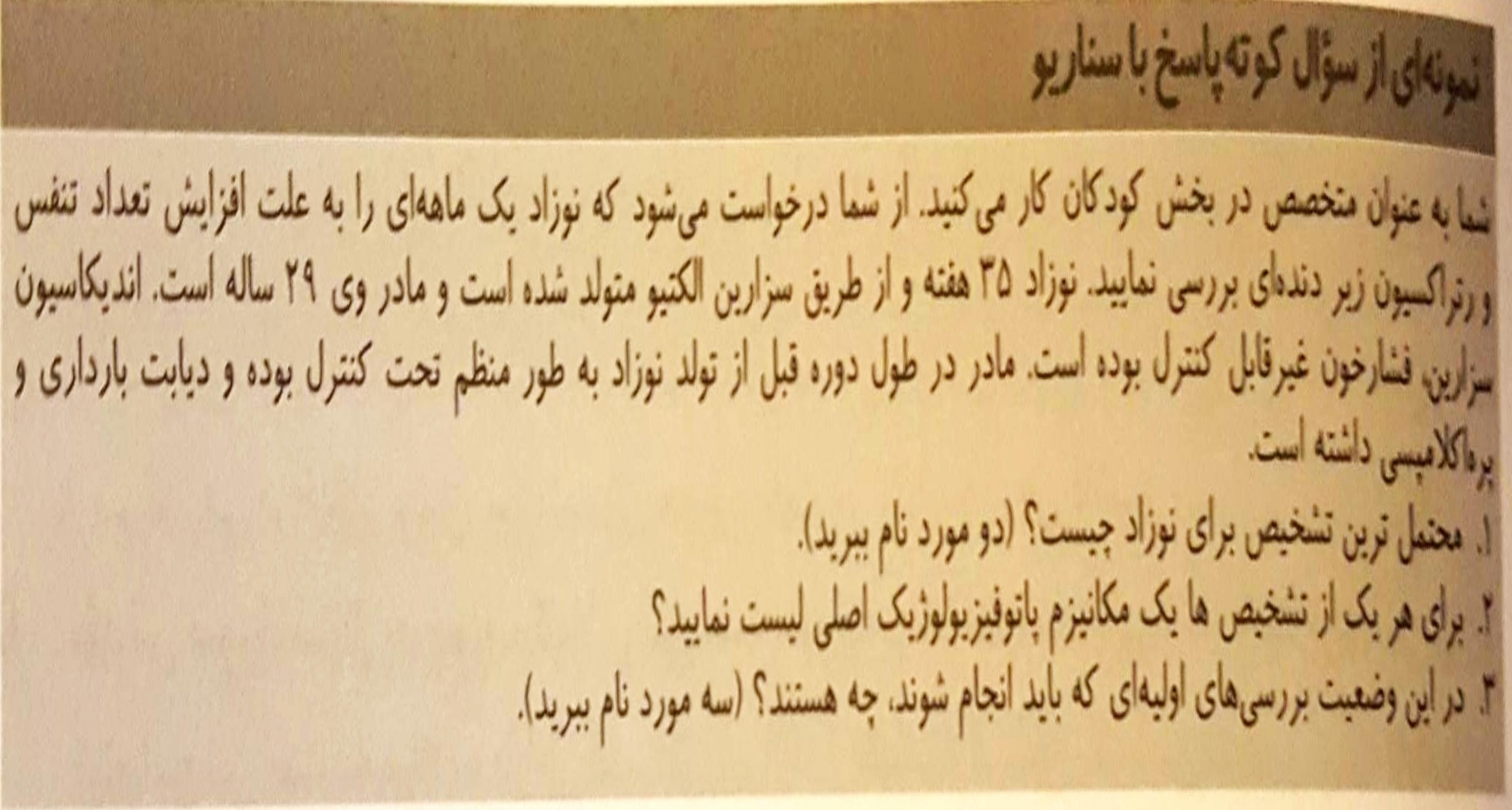 88
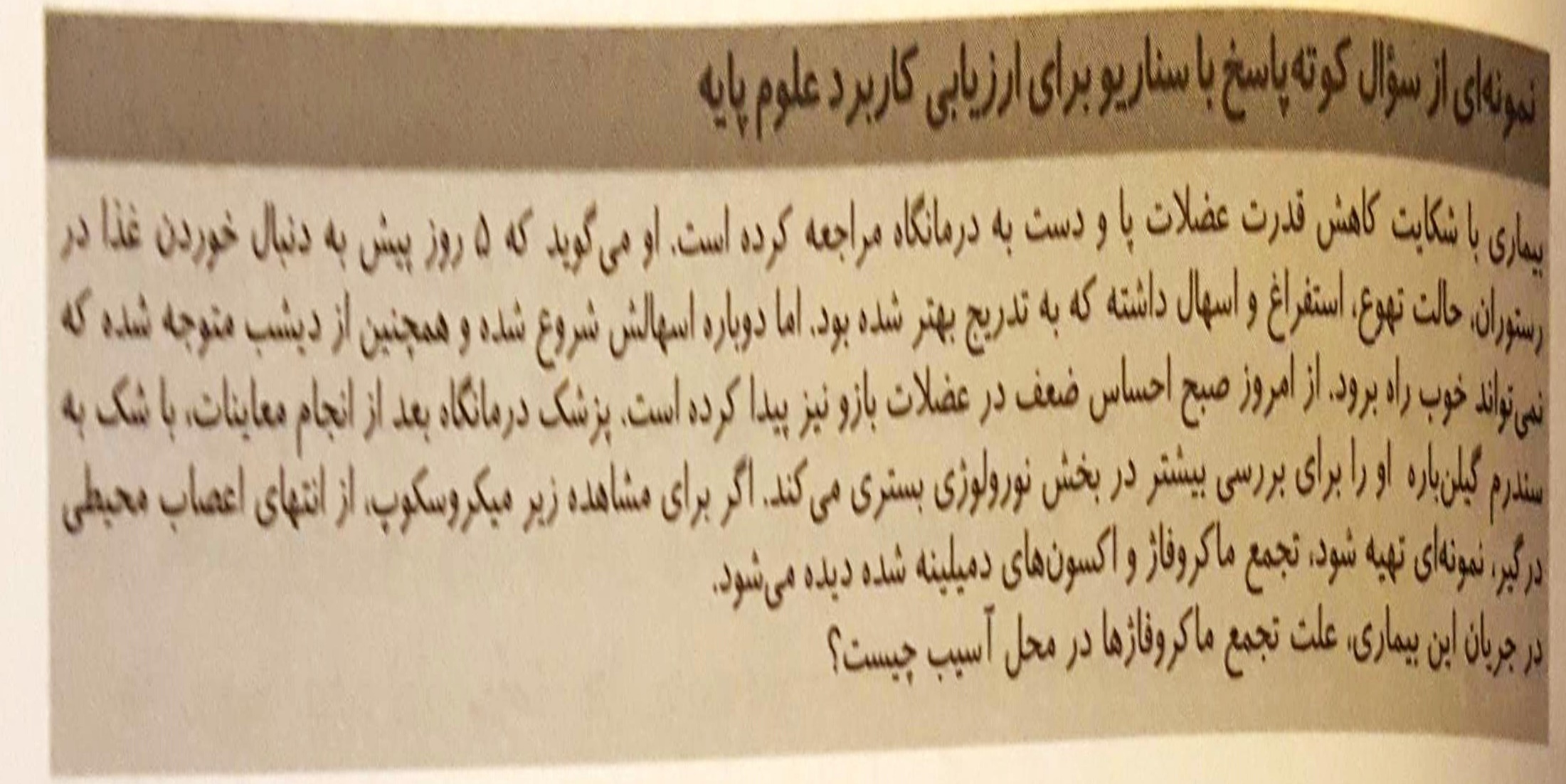 89
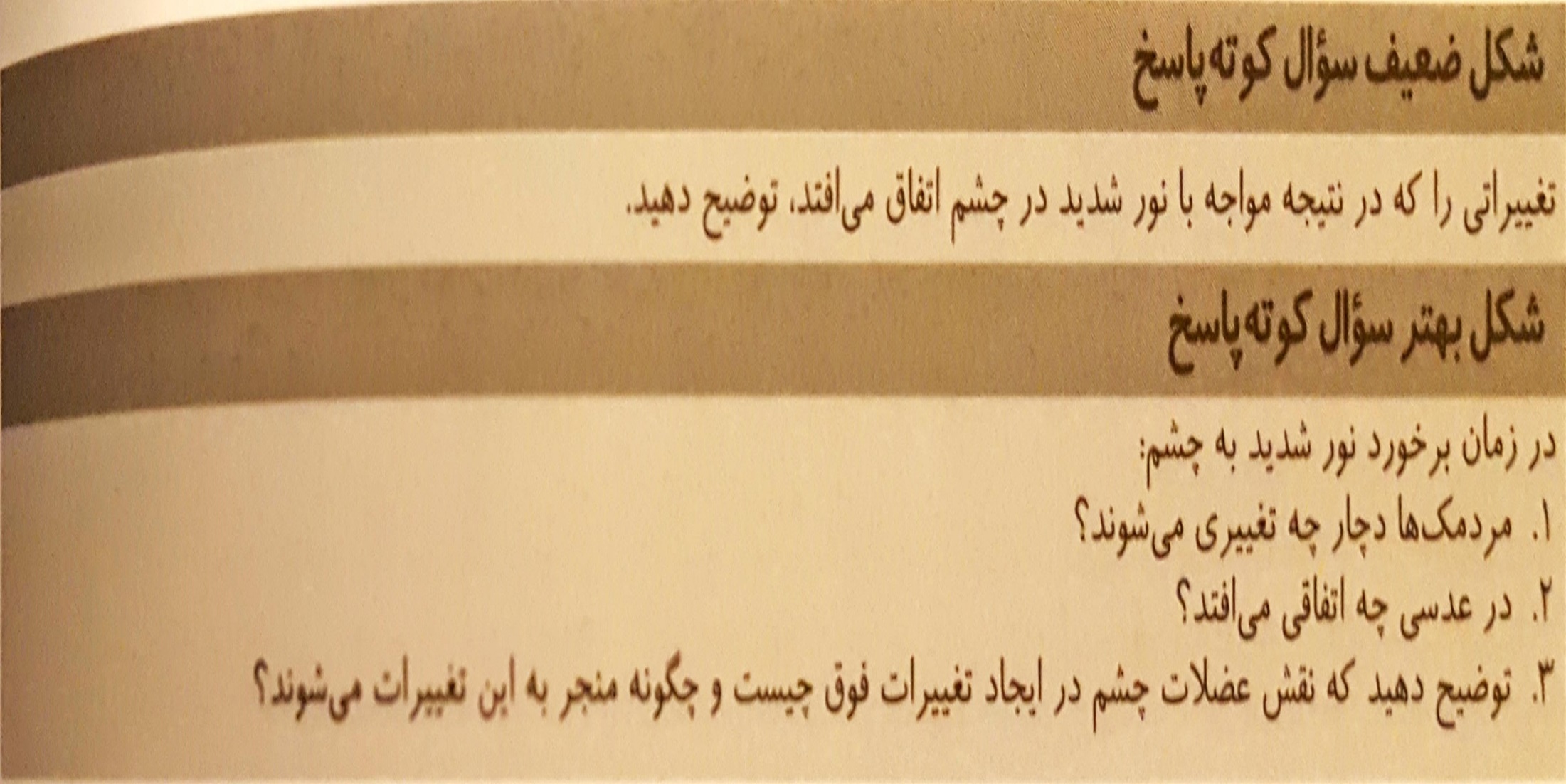 90
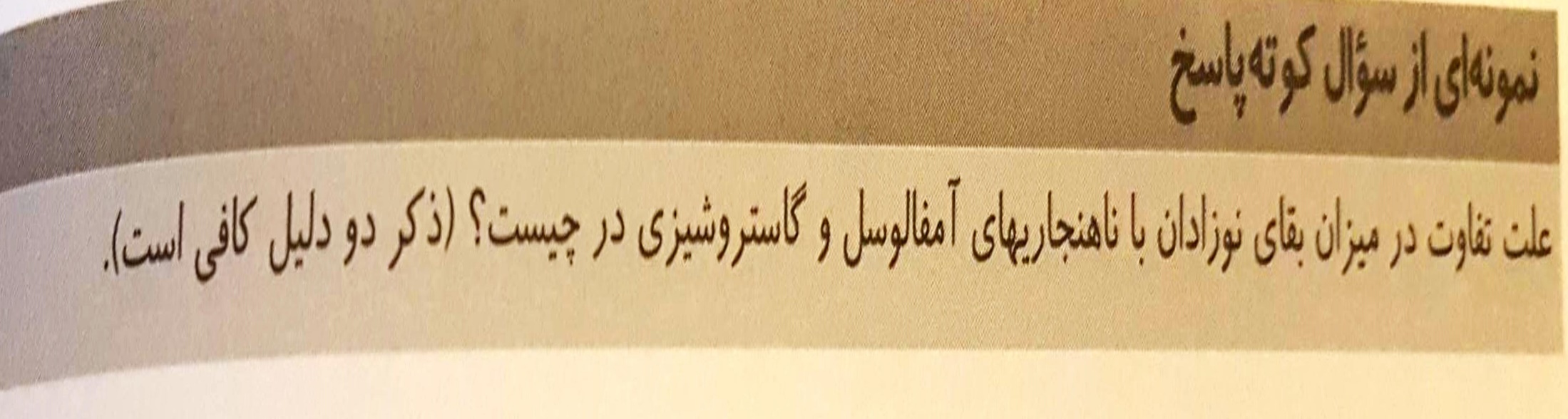 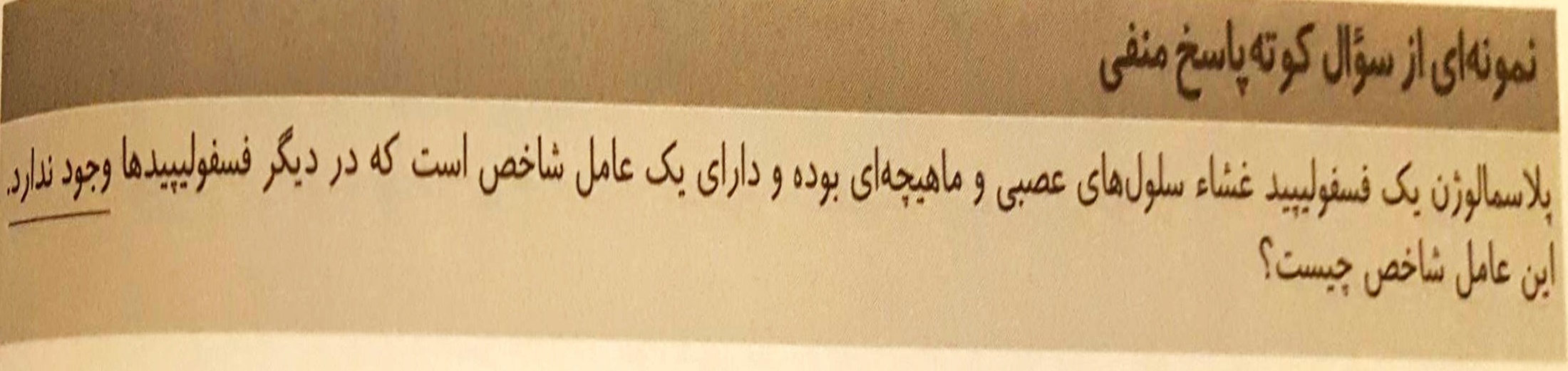 91
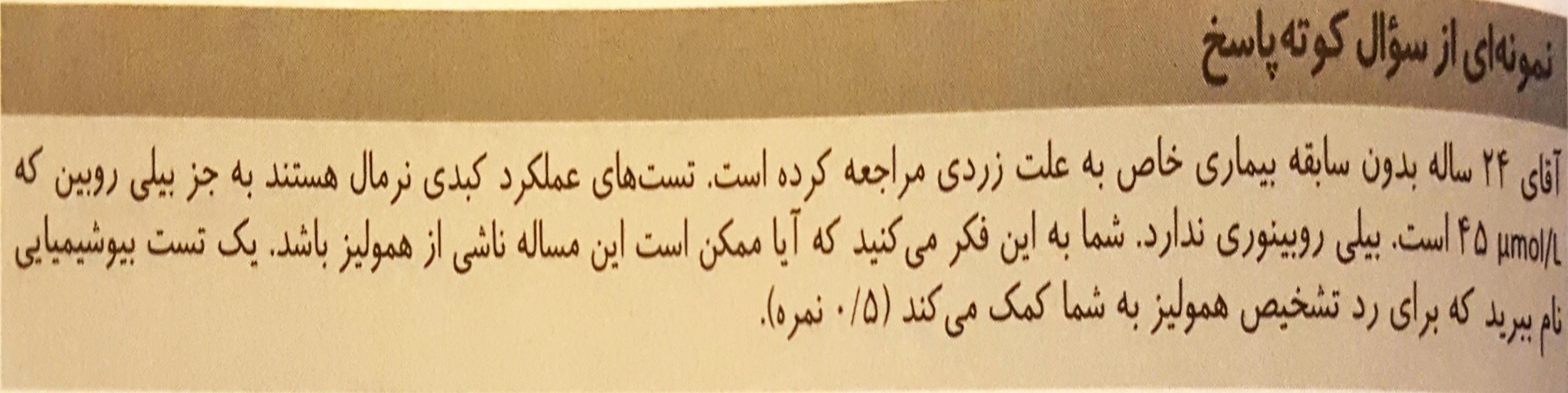 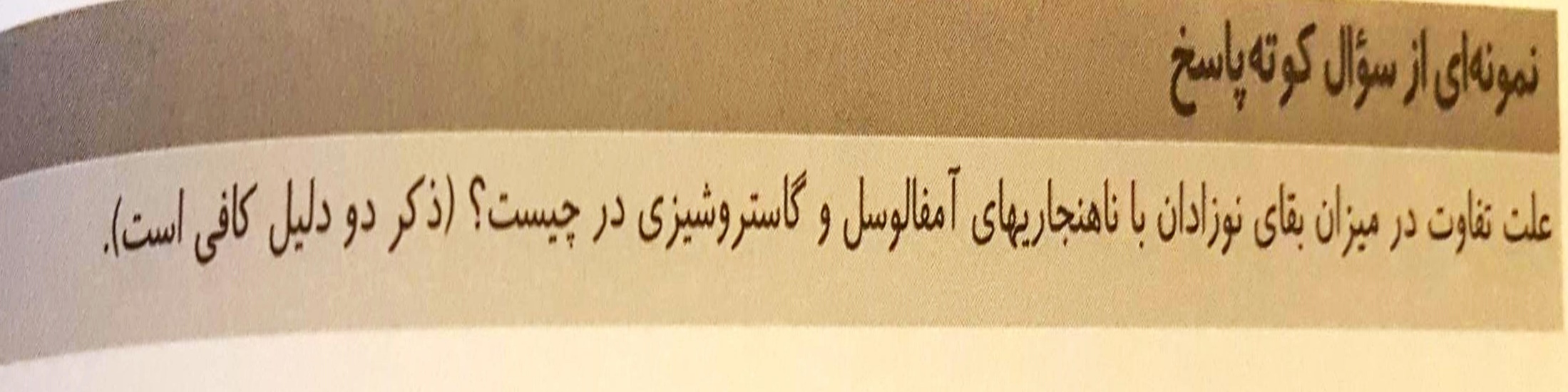 92
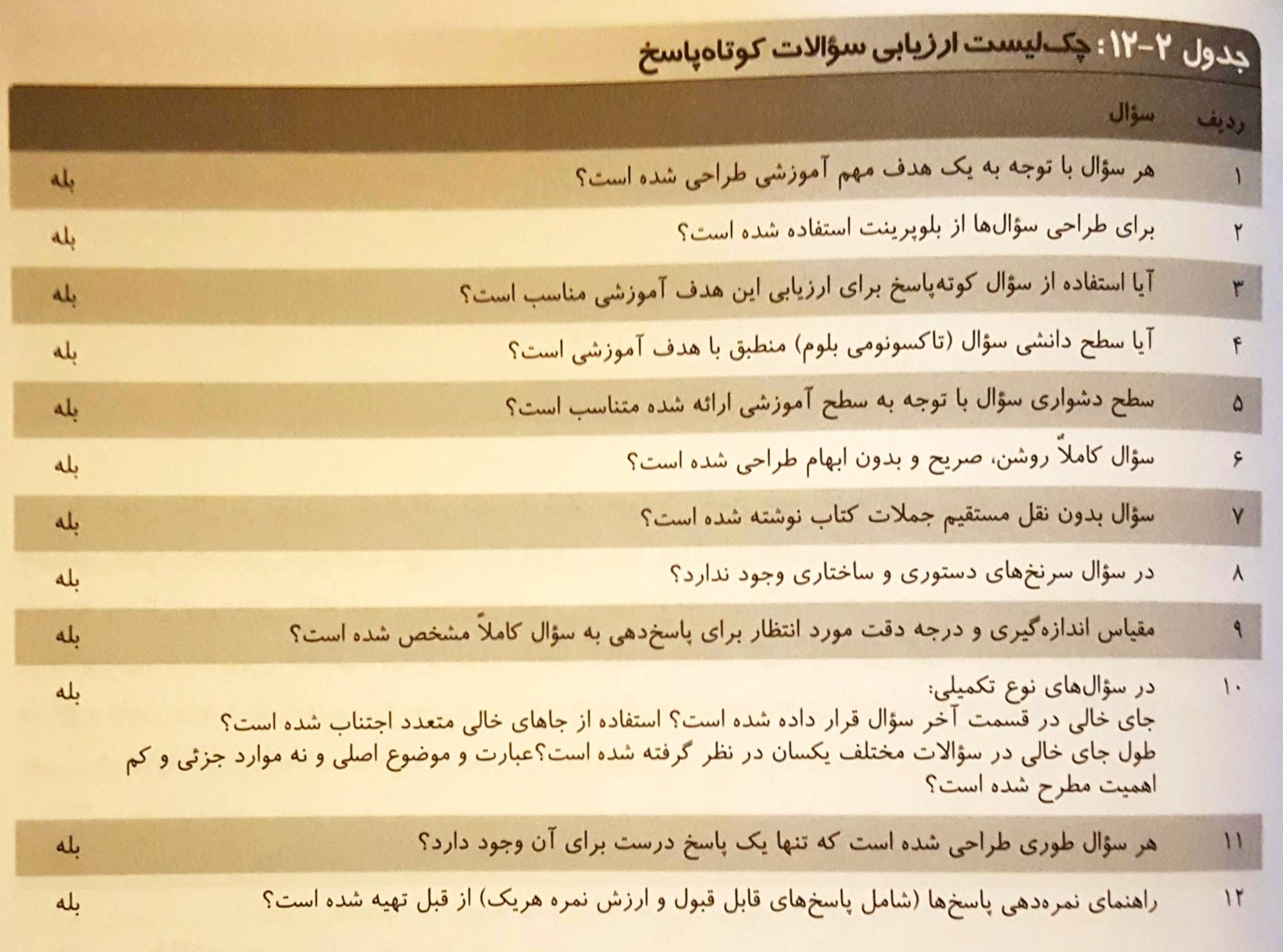 93
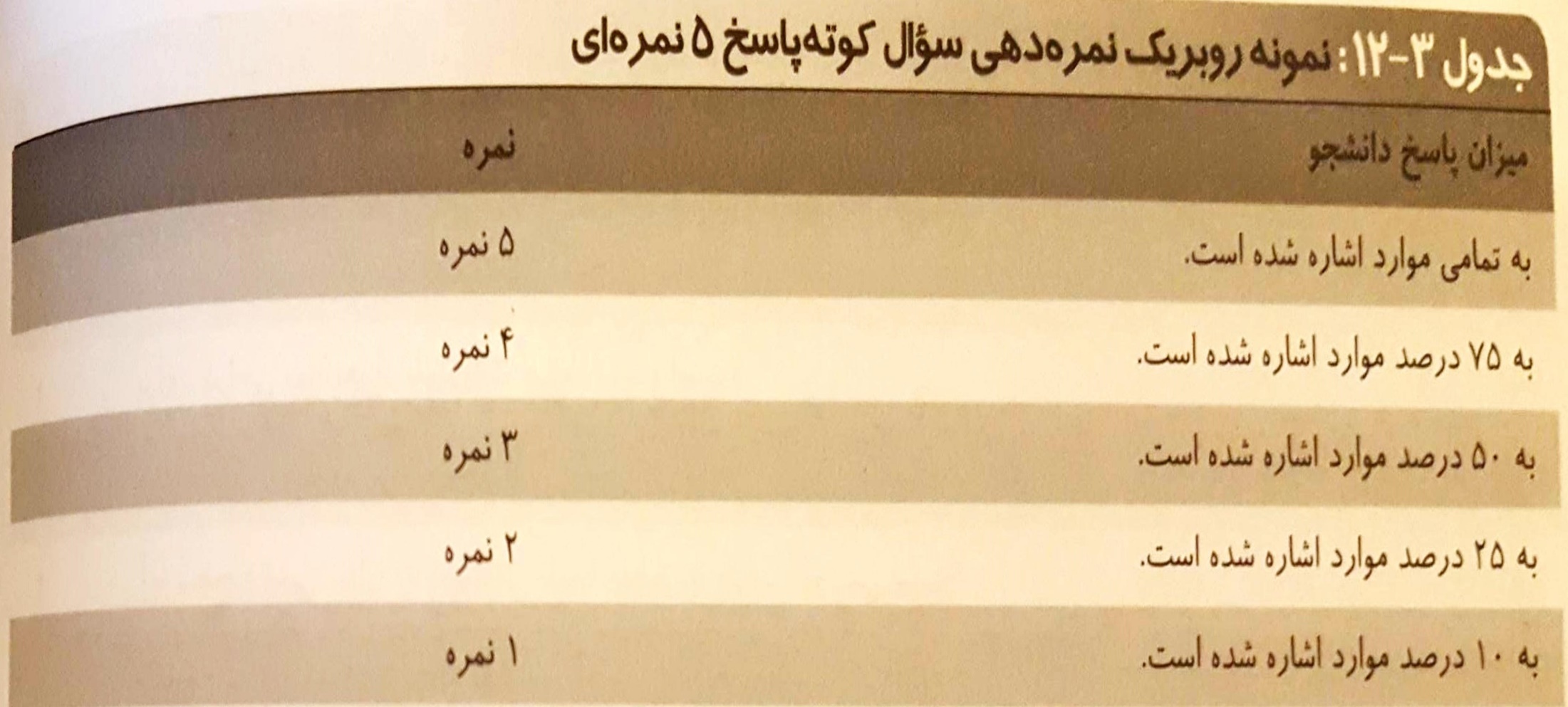 94